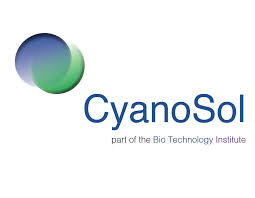 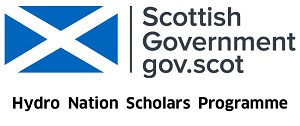 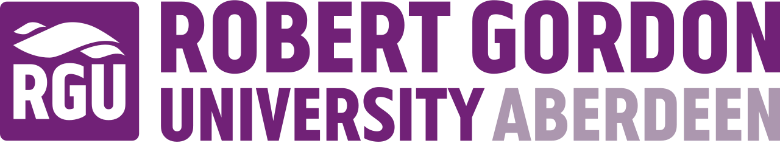 Photocatalytic Removal of Nine Pesticides by g-C3N4 Coated Recycled Glass Beads 
and Economical UV-A 365 nm LEDs
Indira Menezes
 
Supervisory team: Carlos Pestana, Linda Lawton and Bruce Petrie
Pesticides in the environment
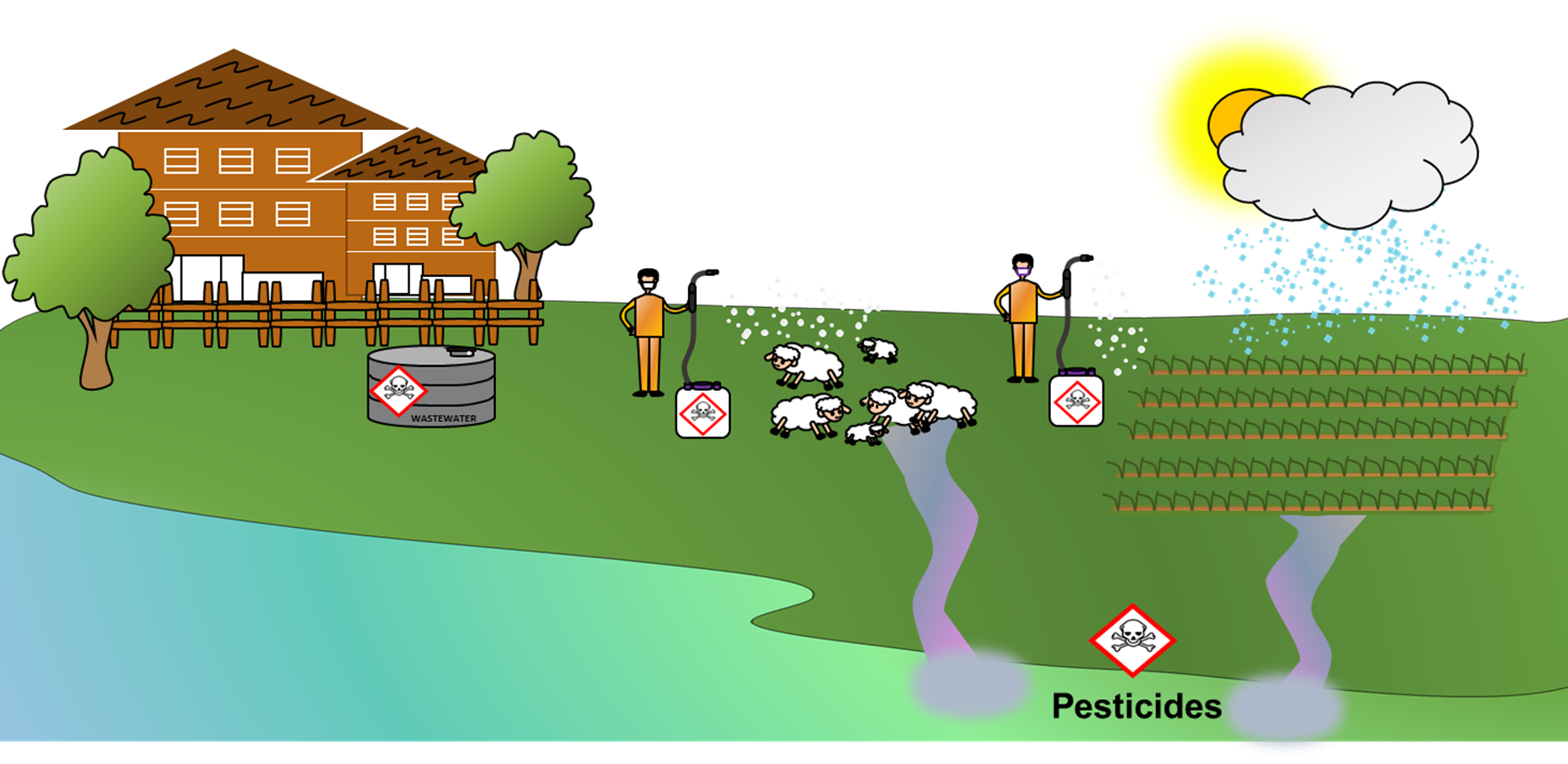 Soft fruit wash
Sheep dipping
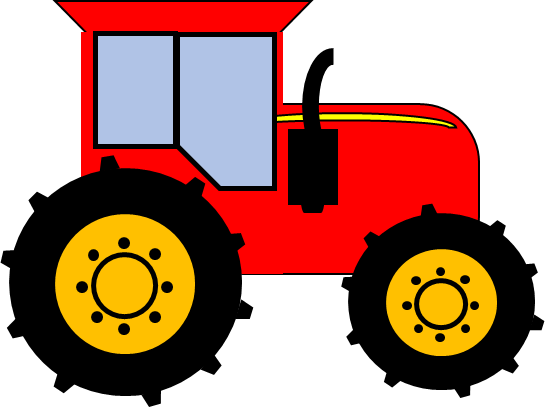 Wastewater storage tank
Equipment cleaning
Agriculture
Freshwater environments
2
[Speaker Notes: pesticides are released in agriculture to control pests. After that they can be carried by rainfall runoff or by unintentional spillage from equipment cleaning and soft fruit washing, finding its way to ponds or drainage systems or they are placed in storage tanks.
Pesticides cannot be completely removed by conventional treatment methods and that is why they are often released into aquatic environments and then they can cause harmful effects such as:
Cancer and neurological disorders;
Infertility and birth defects;
Contamination of waterbodies itself

Because of this we need to develop new technologies to treat pesticides at source]
Photocatalysis
g-C3N4
O2 + e-        •O-2
O2 + Pollutant        H2O + CO2
Light energy
Conduction Band
hv > Band gap
-
e
Band Gap 2.7 eV
+
h
Valence Band
To develop a novel and economical treatment unit based on
photocatalysis that can be applied for removal of pesticides
in farms around Scotland
3
[Speaker Notes: One technology that can be applied is photocatalysis. For photocatalysis to happen the catalyst needs to be illuminated by light of sufficiently high energy which causes the promotion of an electron from the valance to the conduction band of the catalyst molecule. This leads to a series of chemical reactions that ultimately produce radicals that have a high oxidative power. These radicals are responsible for degrading the pollutant.]
Catalyst
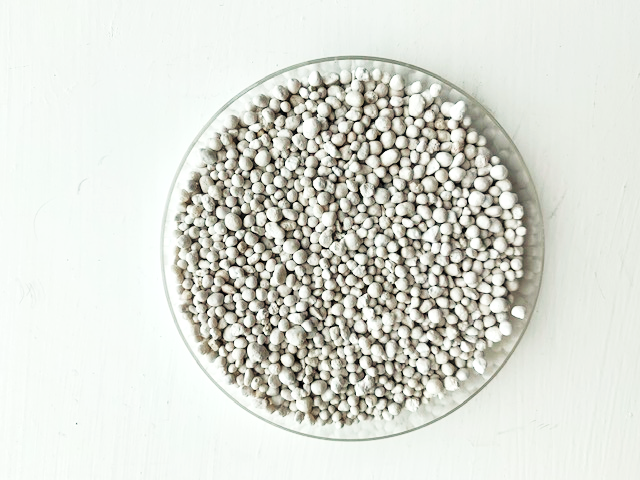 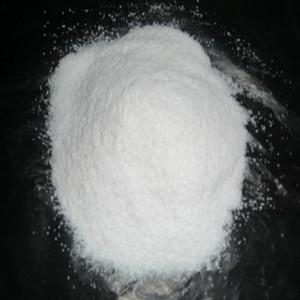 g-C3N4 coated beads
Powdered catalyst
Uncoated beads
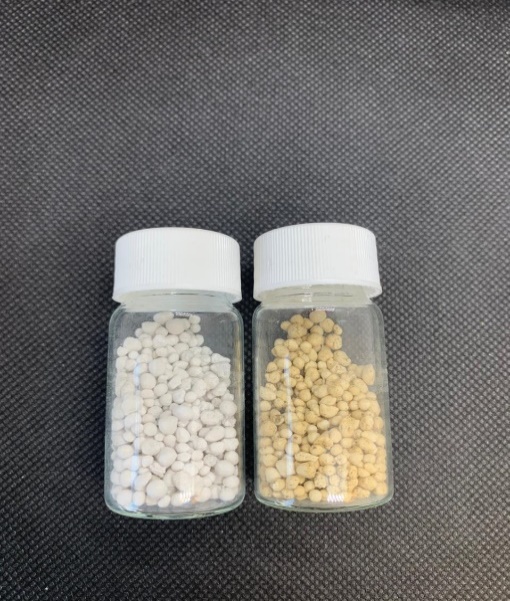 4
[Speaker Notes: Most bench scale studies x practical application
Post-treatment separation issue.

The UV–vis absorbance curve shows coated beads have an absorption edge around 460 nm, however, the maximum absorption appears until 370 nm

Beads made from recycled glass
Soda-lime*** x borosilicate glass
Potential impurities
Alkalyne earth metals]
Light source
UV-A LED
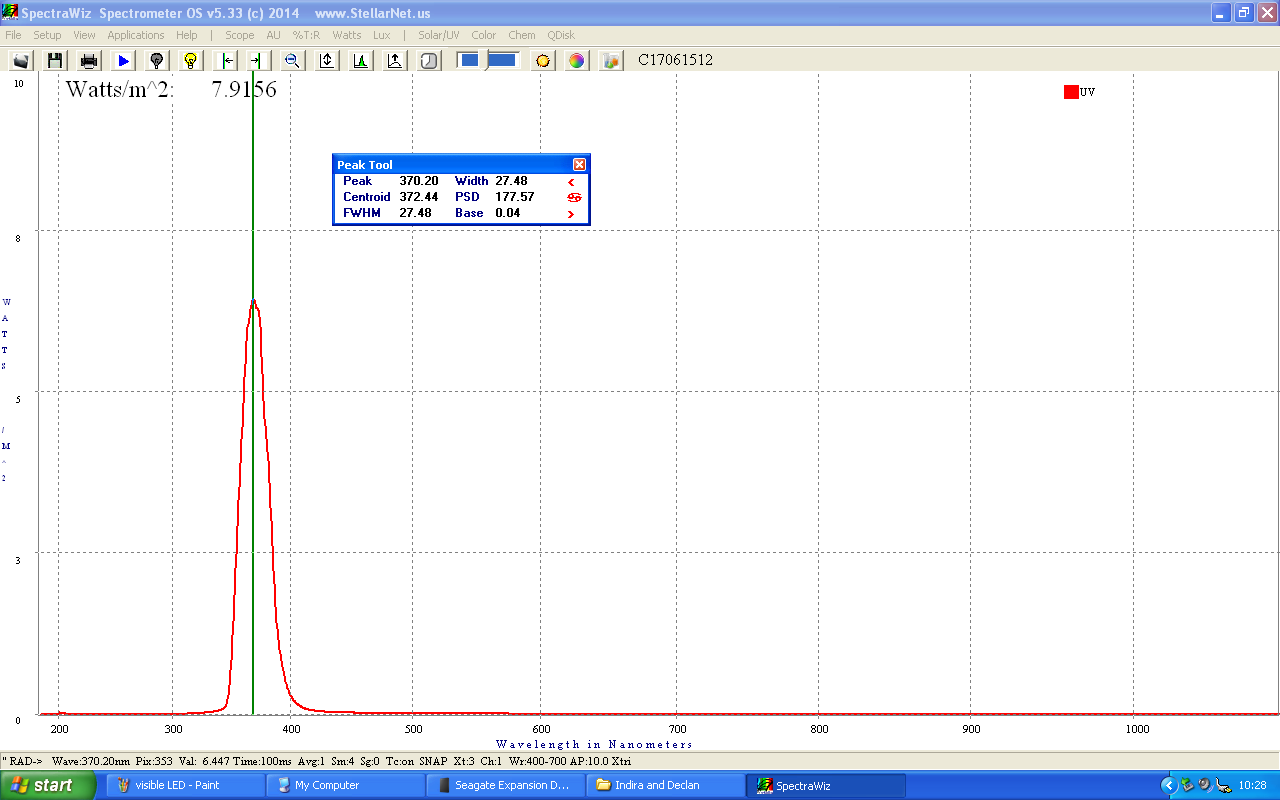 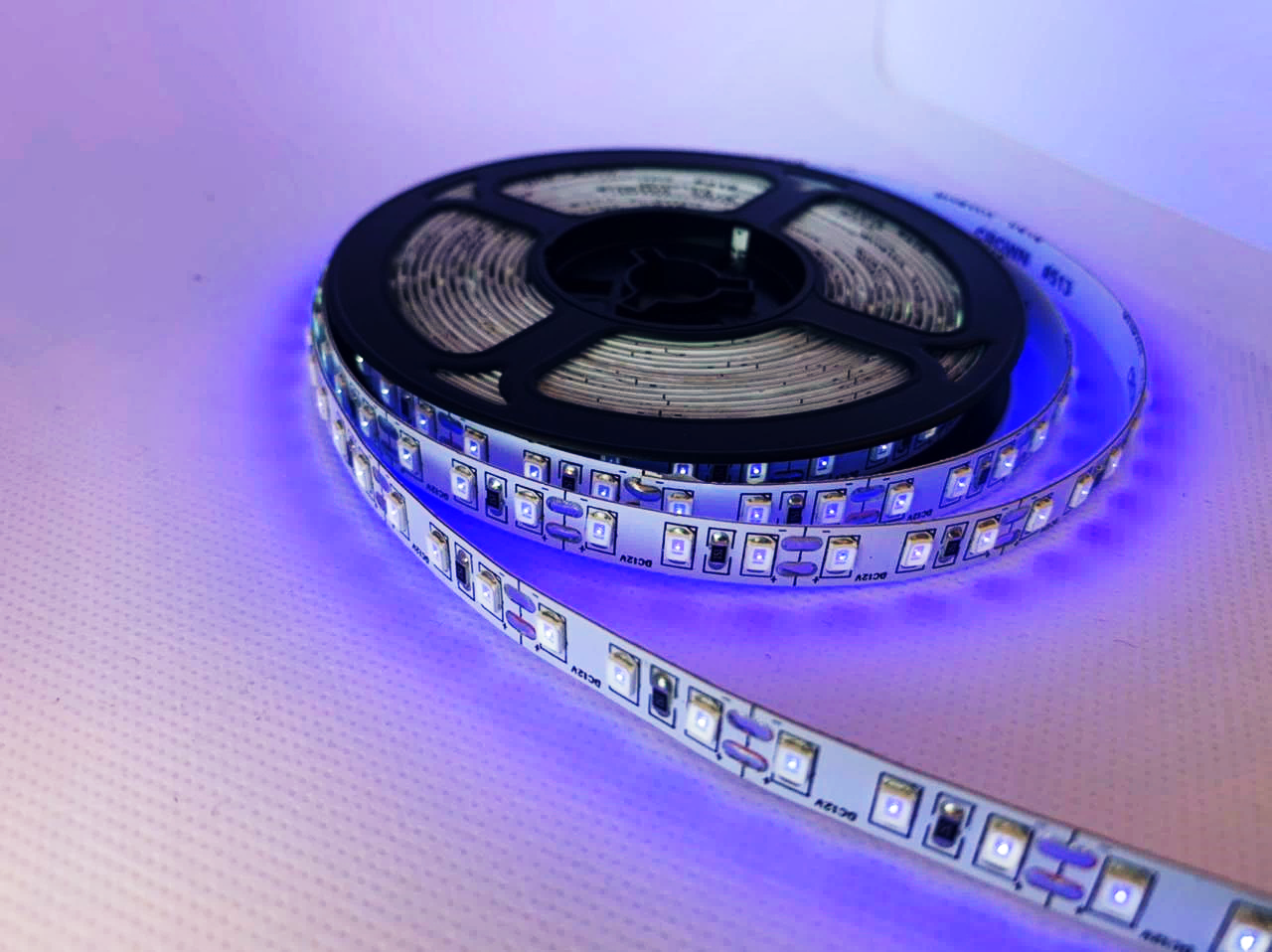 5
[Speaker Notes: ~ £ 0.7 per LED
*reliable]
Pesticide selection
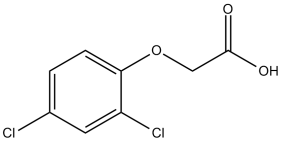 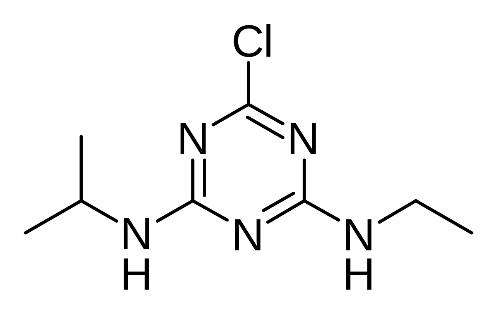 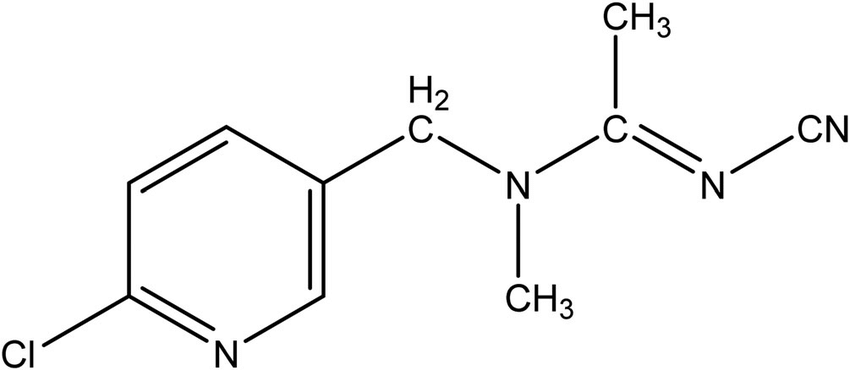 2,4-Dichlorophenoxyacetic acid (2,4-D)
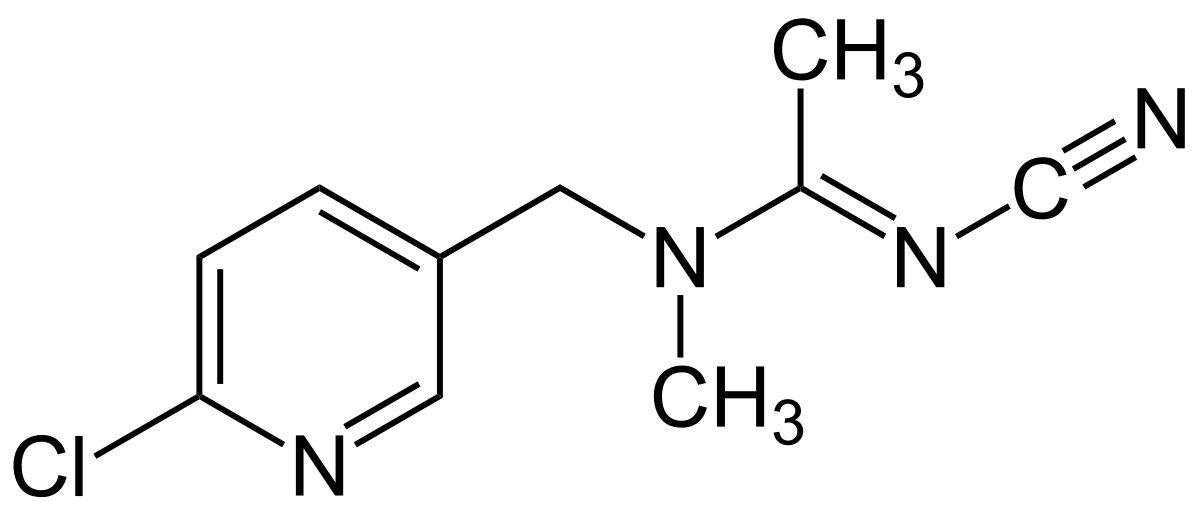 Use in the world and presence 
in the environment
Acetamiprid
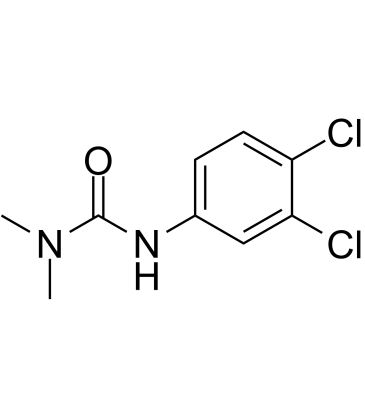 Atrazine
EU Watch List of 
priority substances
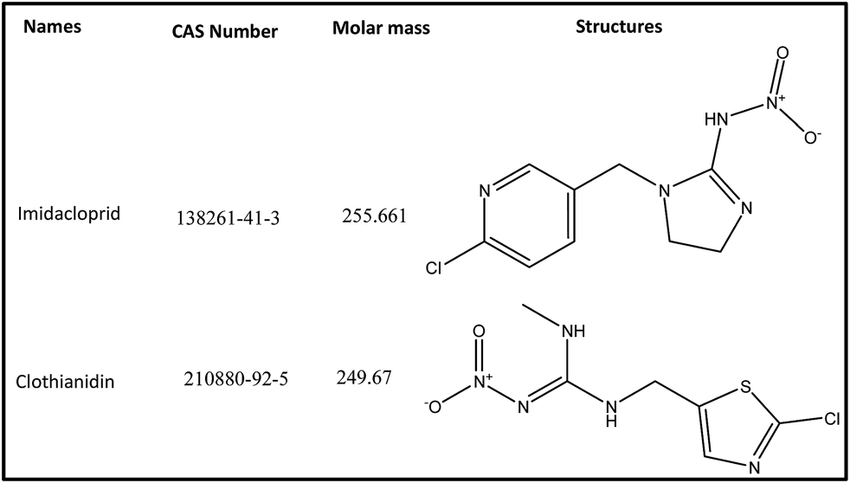 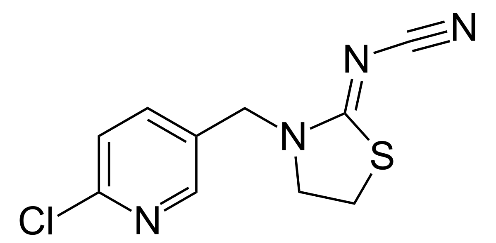 Diuron
Physical-chemical properties, usage and toxicity
Clothianidin
Commonly reported 
pesticides
Thiacloprid
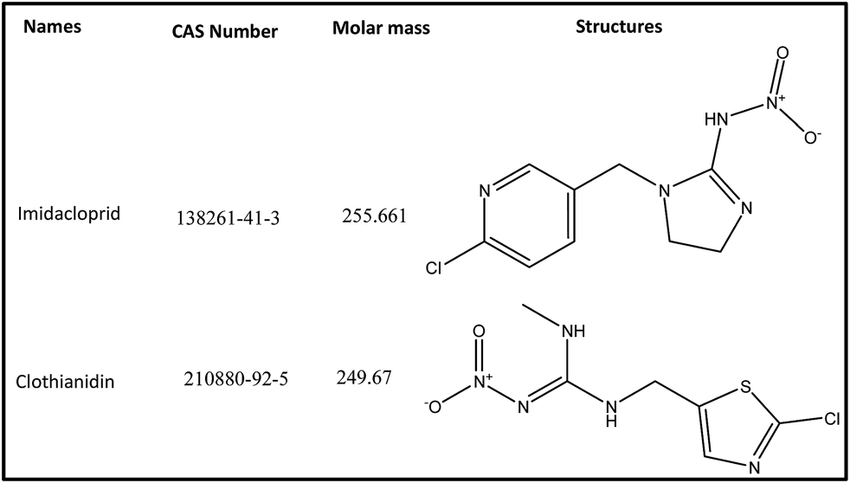 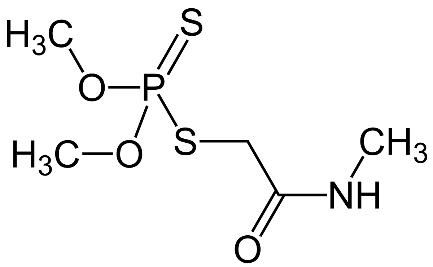 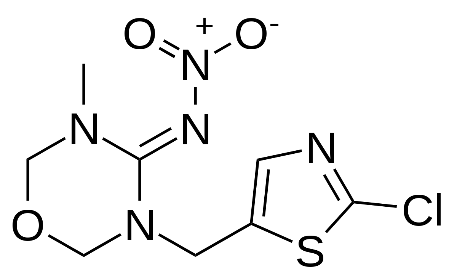 Selected
pesticides
Dimethoate
Imidacloprid
DIURON, ATRAZINE, DIMETHOATE, 2,4-D, ACETAMIPRID, CLOTHIANIDIN, IMIDACLOPRID, THIACLOPRID AND THIAMETHOXAM
Thiamethoxam
[Speaker Notes: Herbicides – diuron, atrazine, 2,4-D]
g-C3N4 coated beads optimisation
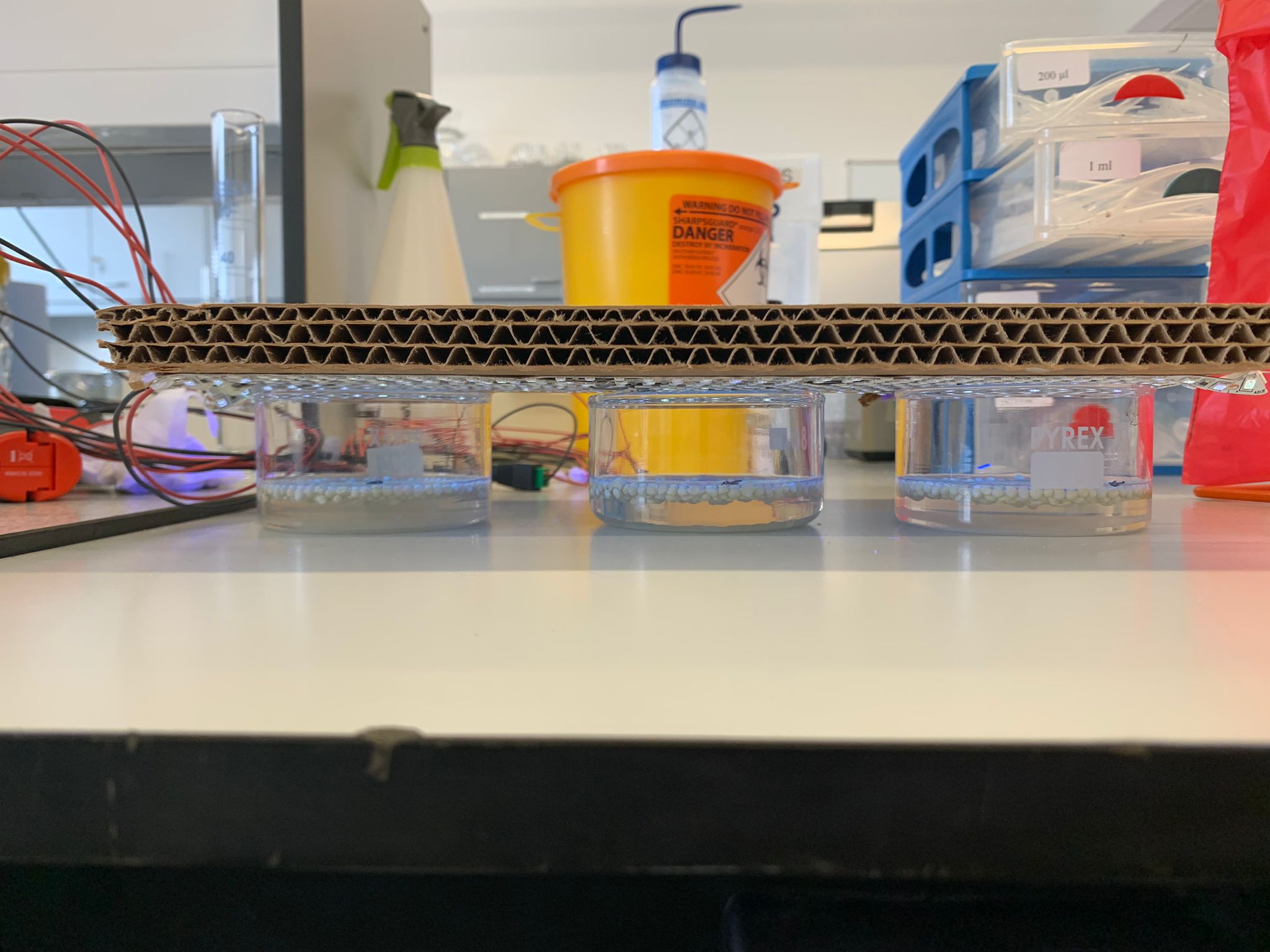 UV-A 365 nm LEDs
Lights were switched on after 15 min of dark adsorption
3 cm
g-C3N4 coated beads
50 mL Diuron in AFW
(5 µg mL-1)
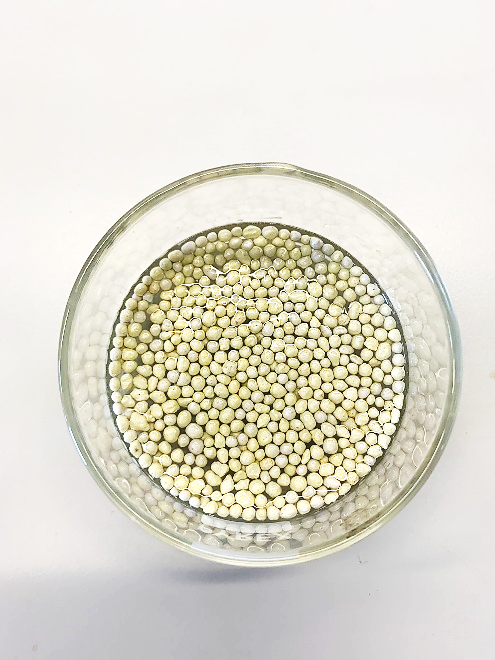 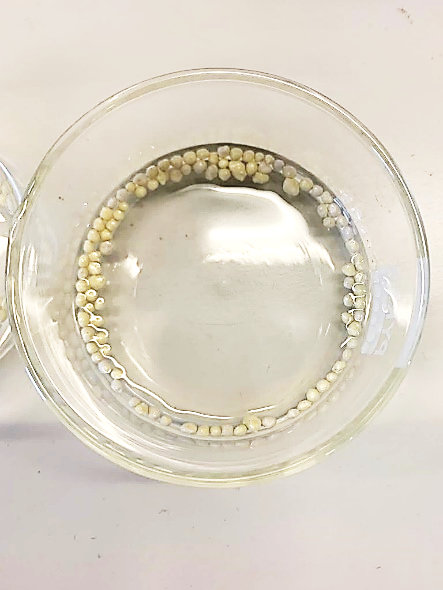 0.14% w/v
0.70% w/v
7
g-C3N4 coated beads optimisation
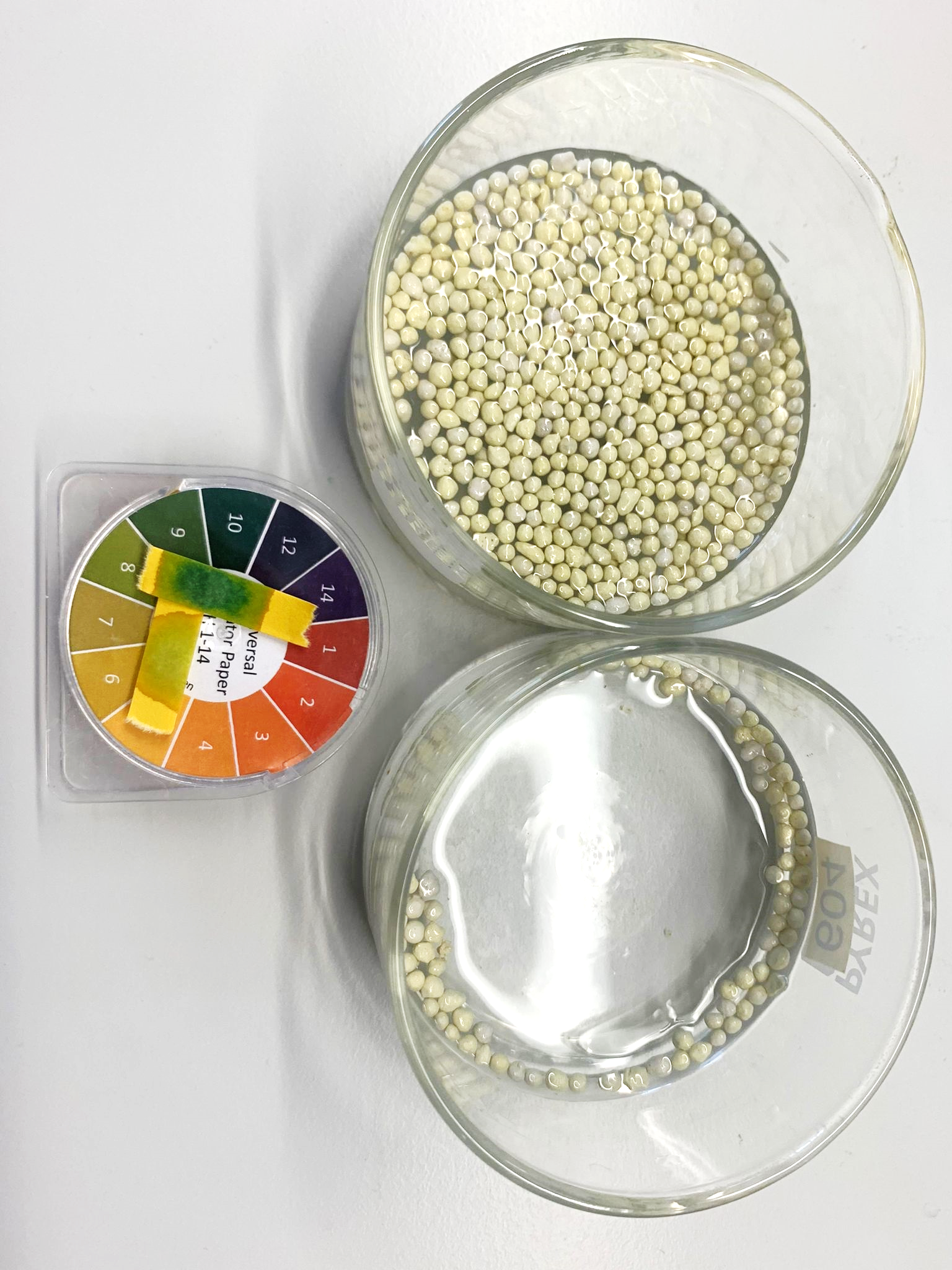 Diuron degradation by g-C3N4 coated beads and UV-A LEDs
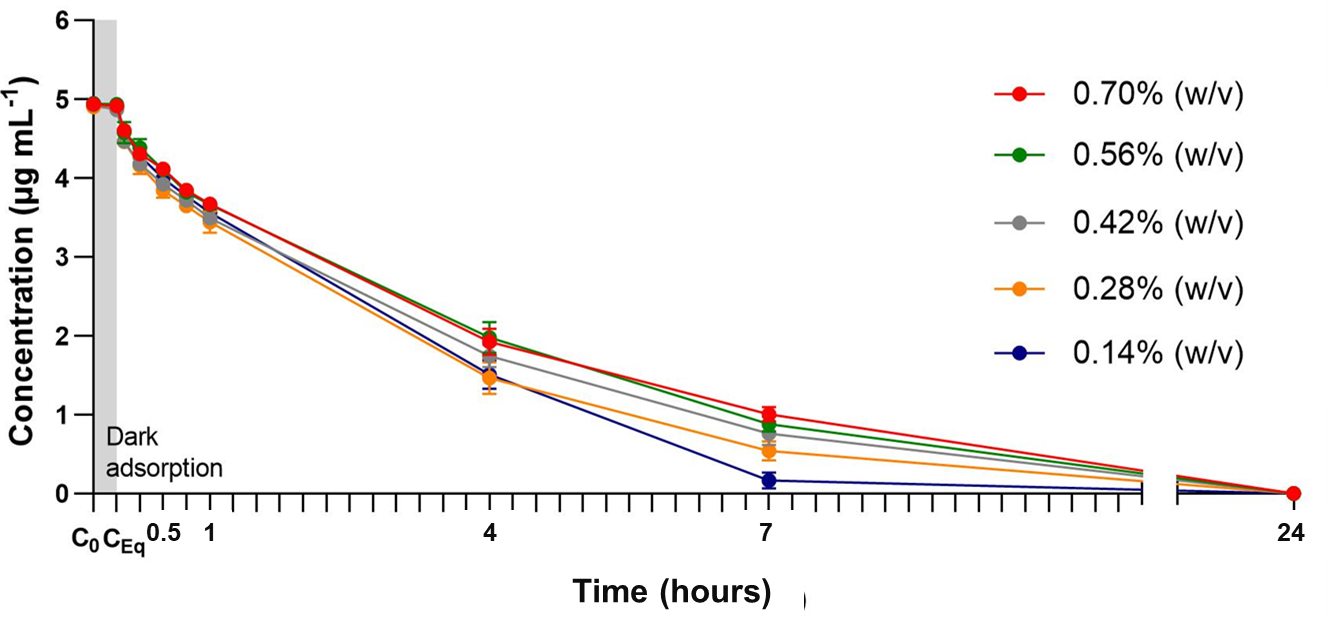 k = 0.0037 min-1
k = 0.0039 min-1
k = 0.0042 min-1
k = 0.0051 min-1
0.70% w/v
0.14% w/v
k = 0.0078 min-1
4 hours
8
pH optimisation
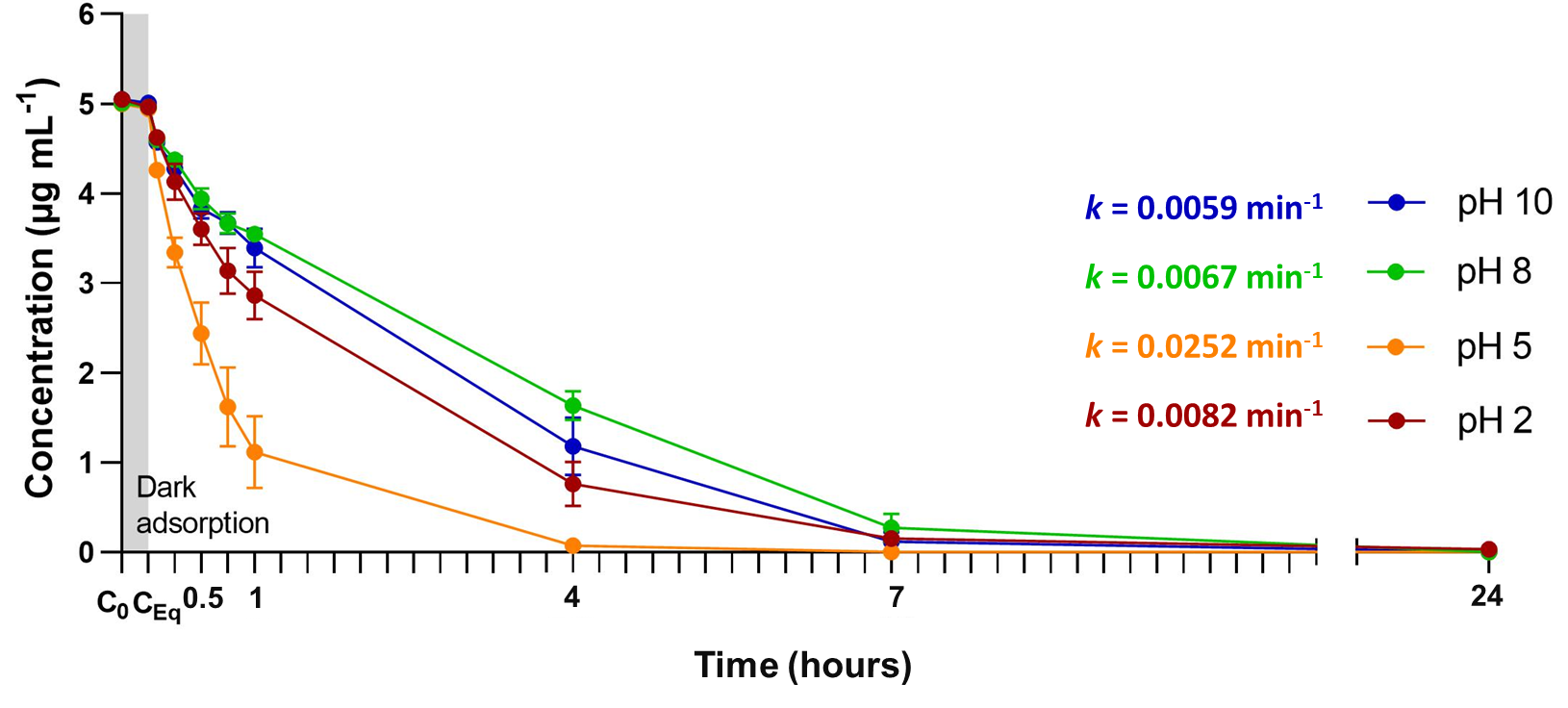 Diuron degradation by g-C3N4 coated beads and UV-A LEDs
9
g-C3N4 coated beads optimisation
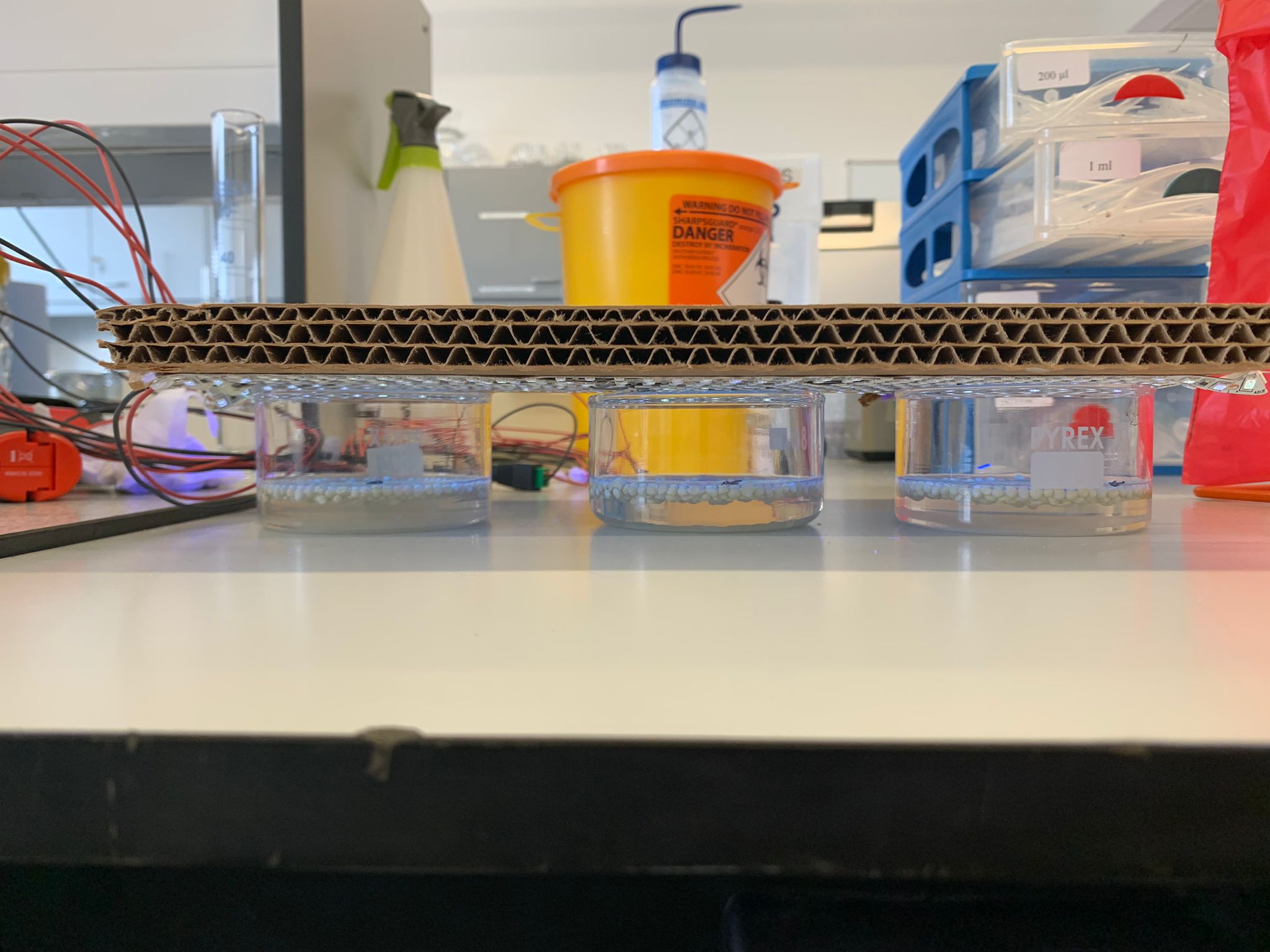 UV-A 365 nm LEDs
Lights were switched on after 15 min of dark adsorption
3 cm
g-C3N4 coated beads
50 mL Diuron in 
Phosphate buffer
(5 µg mL-1)
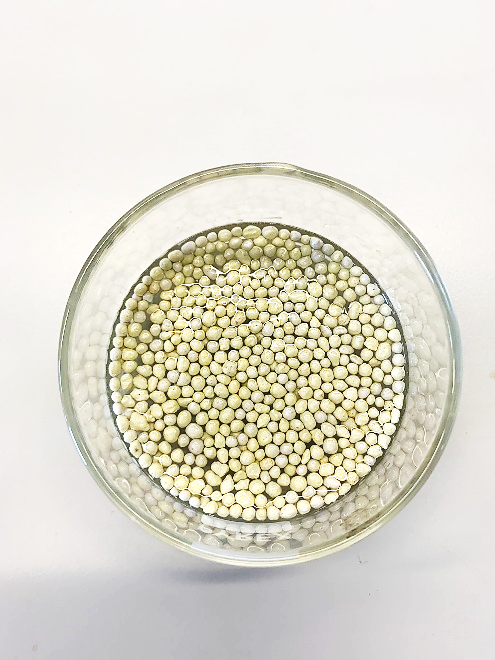 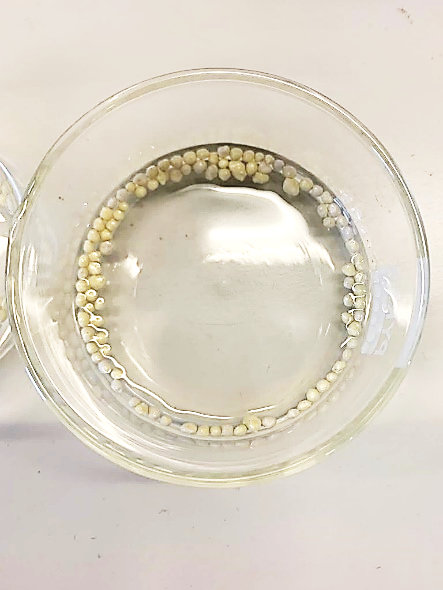 0.14% w/v
0.70% w/v
10
g-C3N4 coated beads optimisation
Diuron degradation by g-C3N4 coated beads and UV-A LEDs
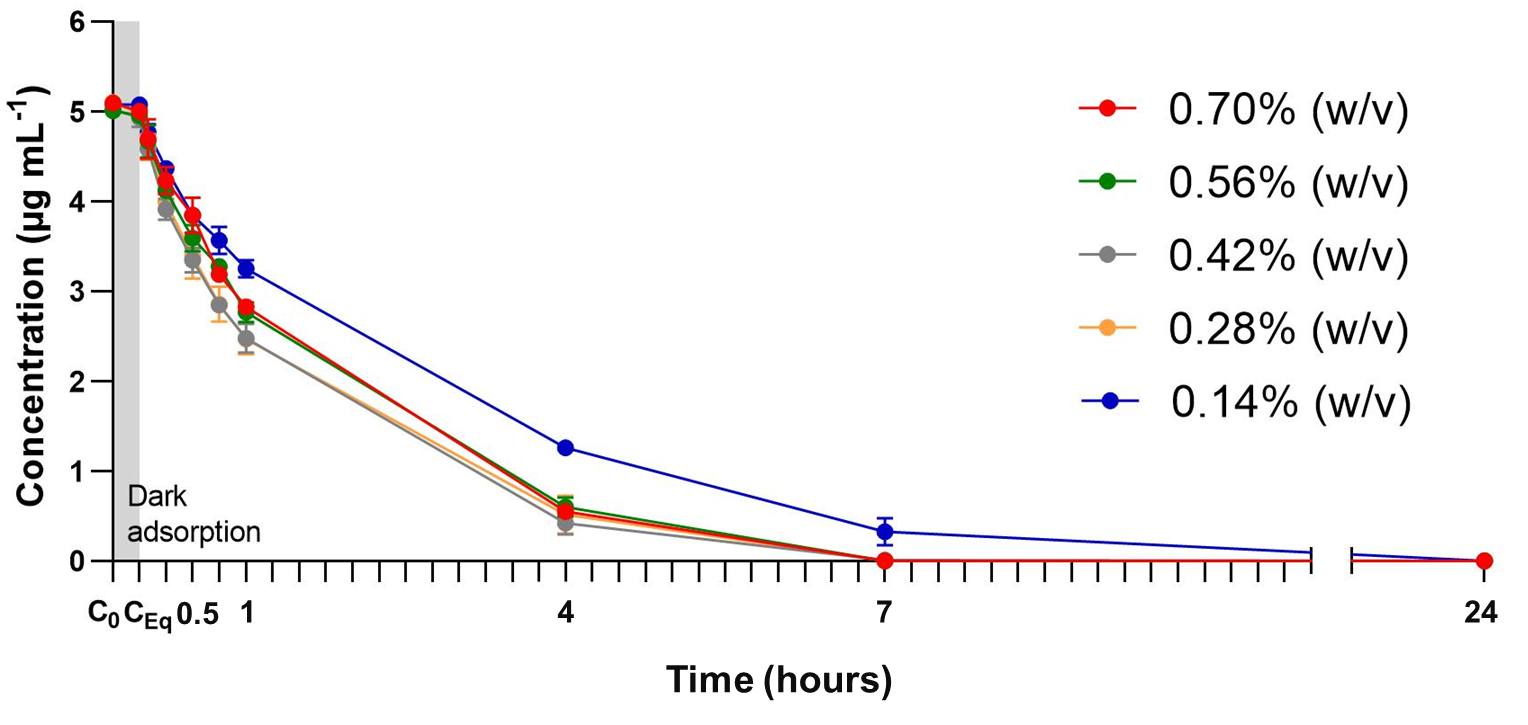 k = 0.0091 min-1
k = 0.0087 min-1
k = 0.0102 min-1
k = 0.0095 min-1
k = 0.0064 min-1
*There was no significant difference (p<0.05) 
on the diuron concentration when 0.42% and 0.28% w/v of C3N4 beads was used.
11
Photocatalytic degradation of pesticides
UV-A 365 nm LEDs
15 minute period of dark adsorption
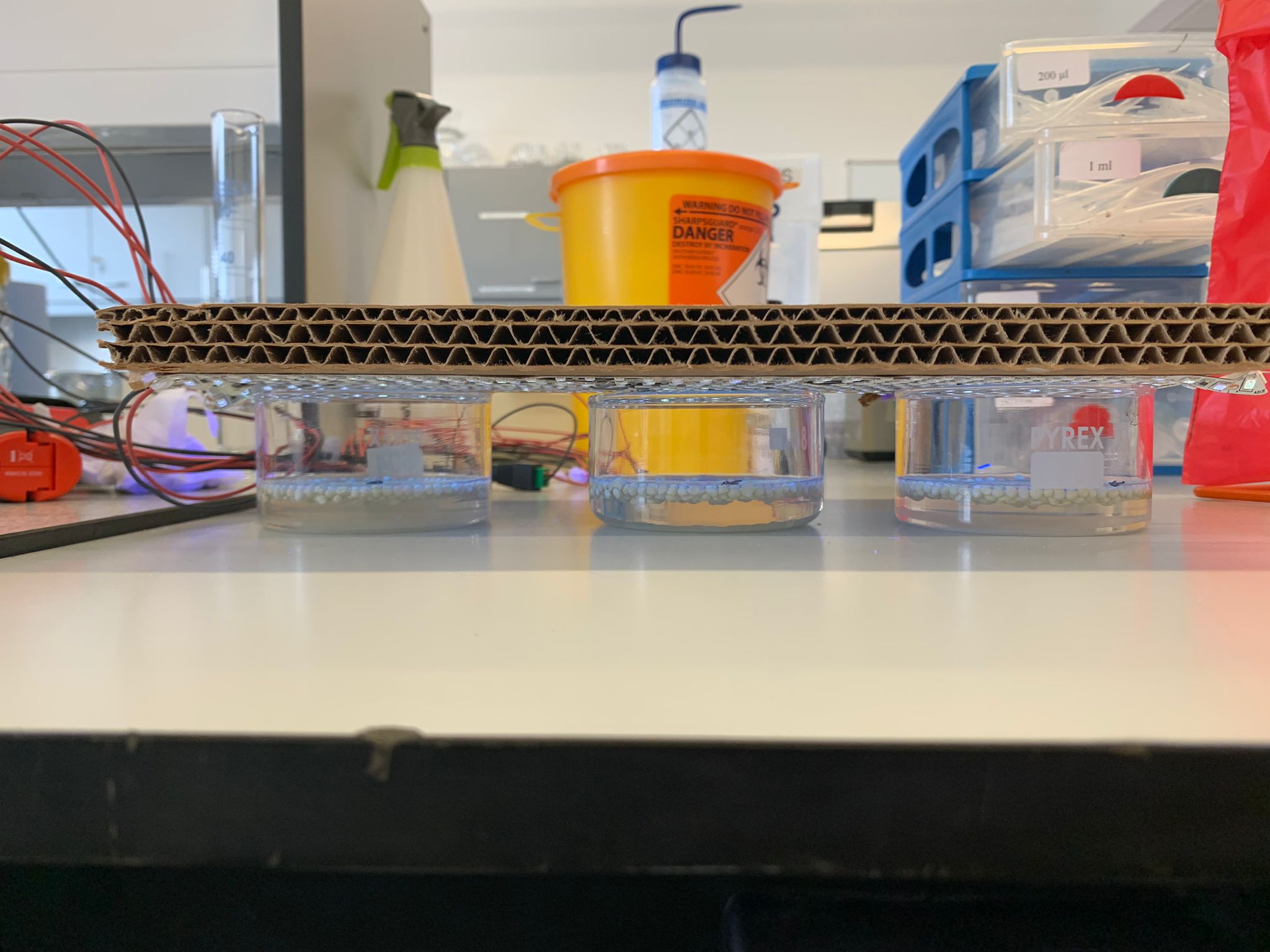 3 cm
g-C3N4 coated beads
0.28% (w/v)
50 mL Pesticide mixture containing 9 pesticides* in AFW
(1 µg mL-1 individual concentration)
*Acetamiprid, Clothianidin, Imidacloprid, Thiacloprid, Thiamethoxam, Diuron, Atrazine, Dimethoate and 2,4-Dichlorophenoxyacetic acid.
12
Photocatalytic degradation of 
pesticides
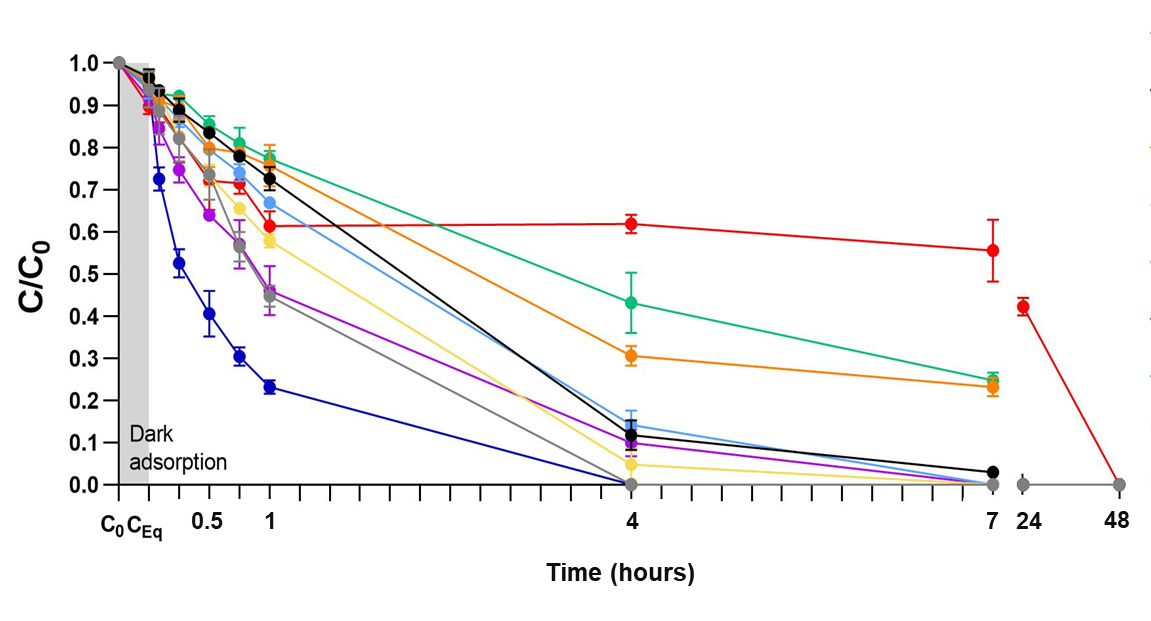 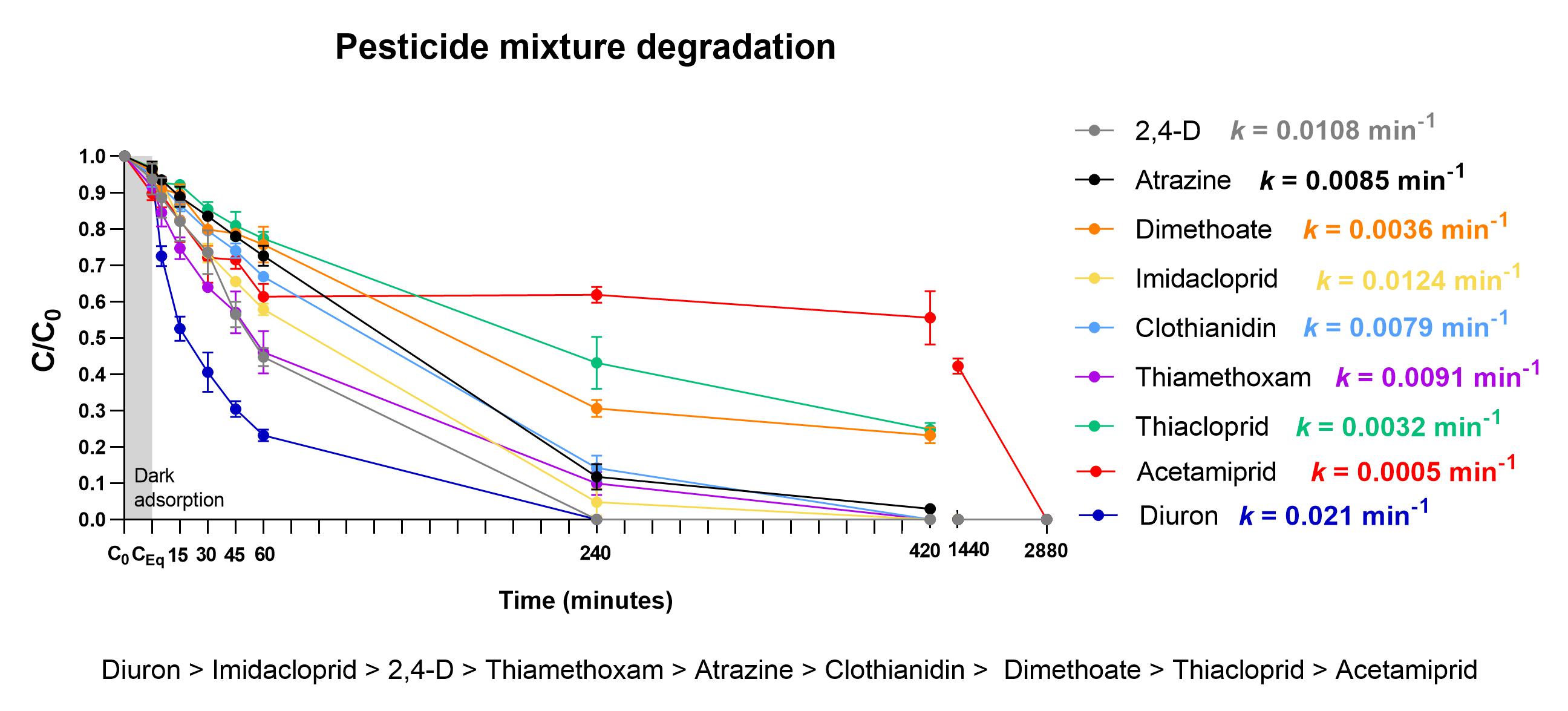 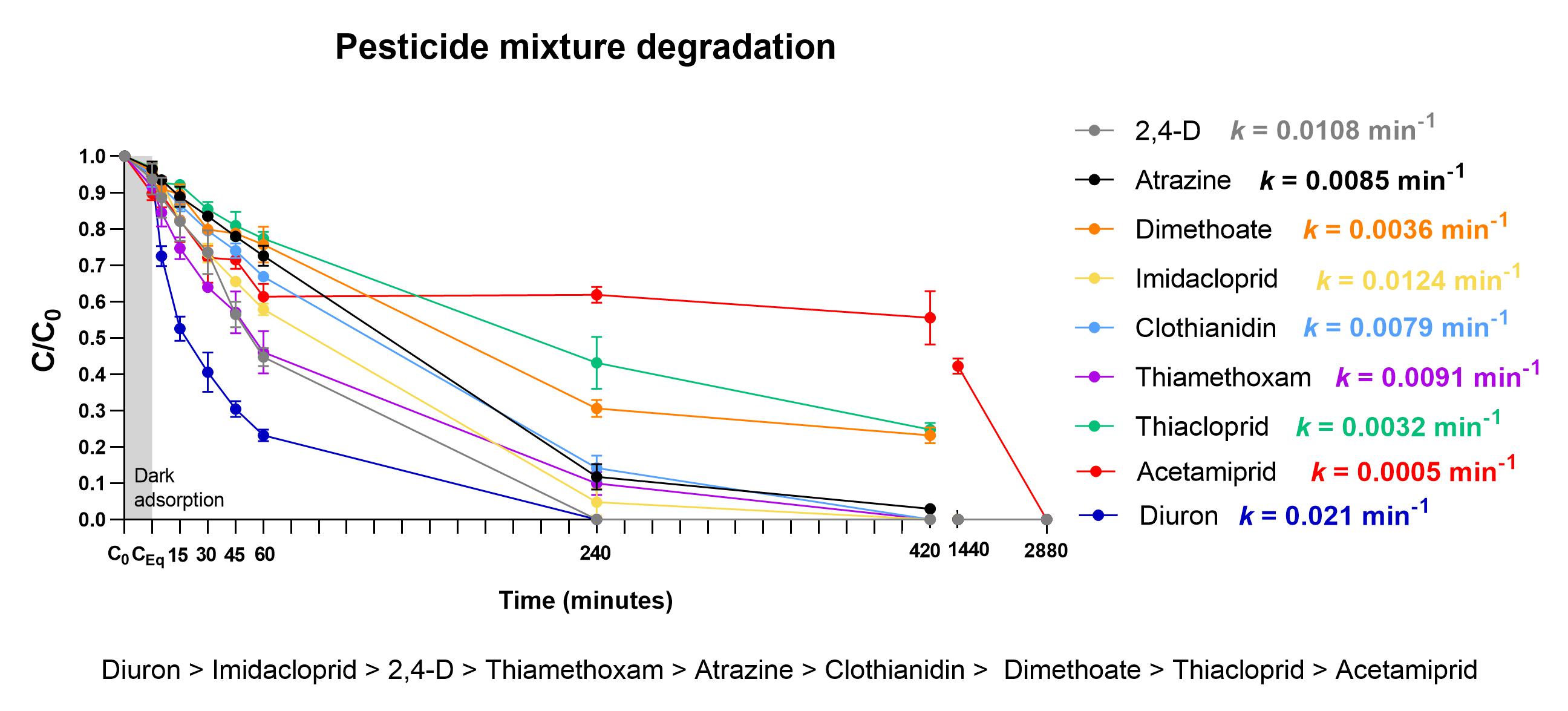 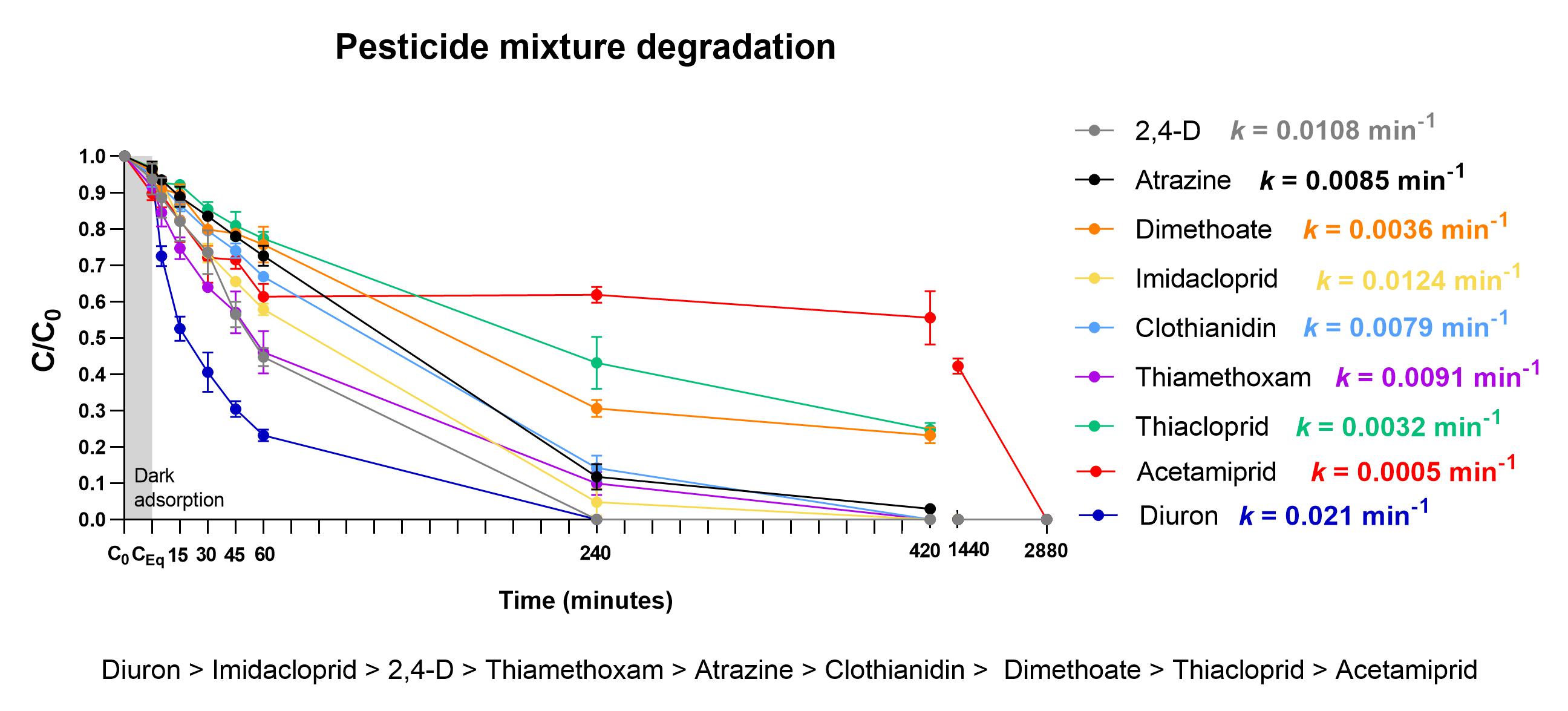 13
[Speaker Notes: Diuron and 2,4-D were completely degraded by 4h
Followed by Imidacloprid, Clothianidin and Thiamethoxam which were completely degraded by 7h
Atrazine, Dimethoate and thiacloprid were all degraded over 24h
And Acetamiprid was the pesticide with lower degradation rate with complete removal by 2880 min (48h)

The production of degradation products with similar structure as acetamiprid when evaluating the degradation of imidacloprid. 
These degradation products might have been accounted as acetamiprid, hence the plateau between 1 and 7 min of photocatalysis
chloropyridine rings]
Photocatalytic degradation of 
pesticides
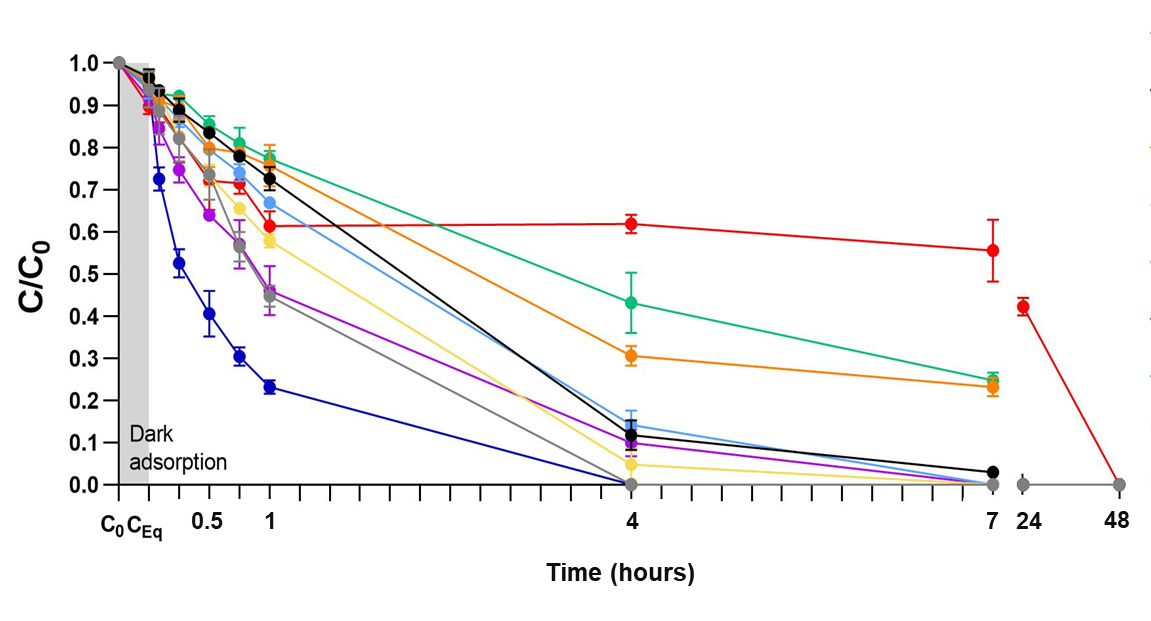 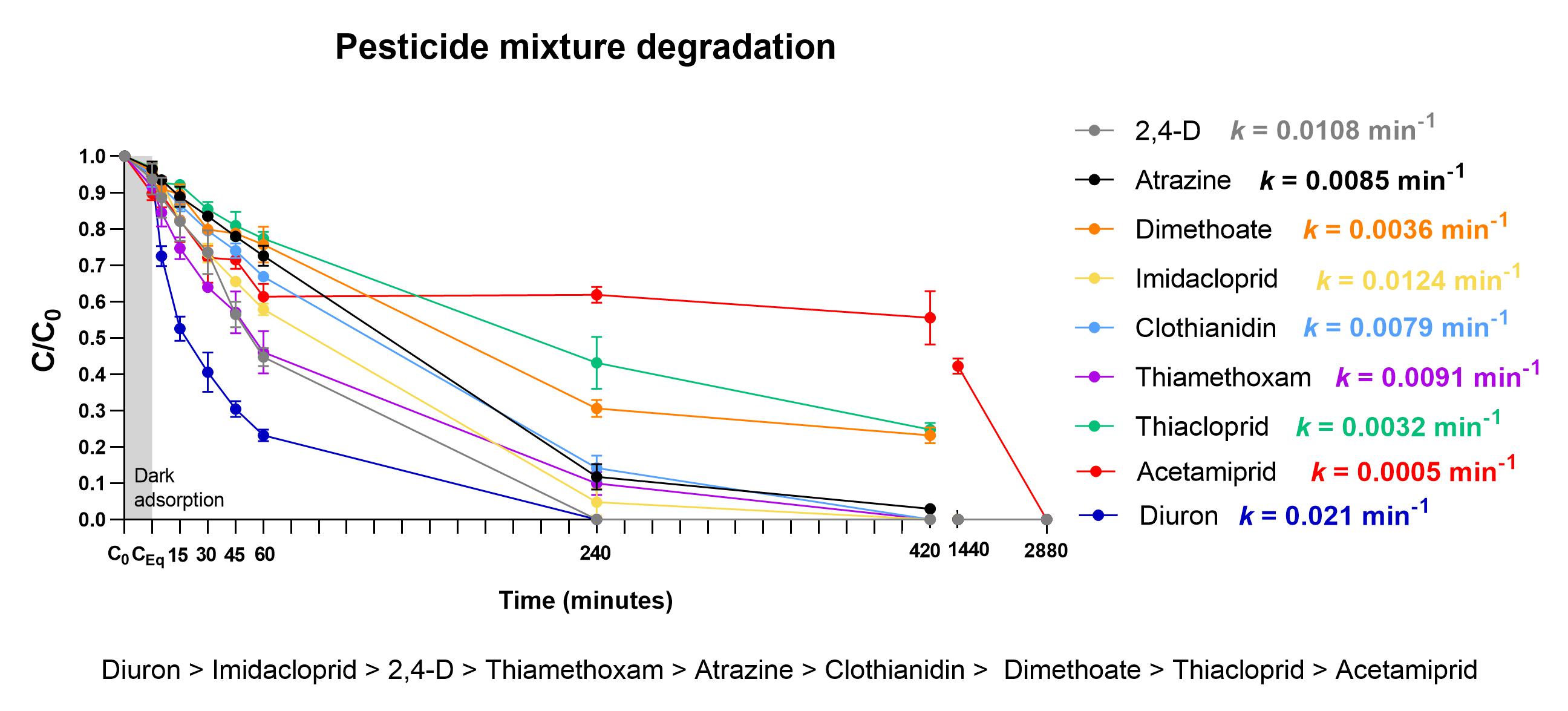 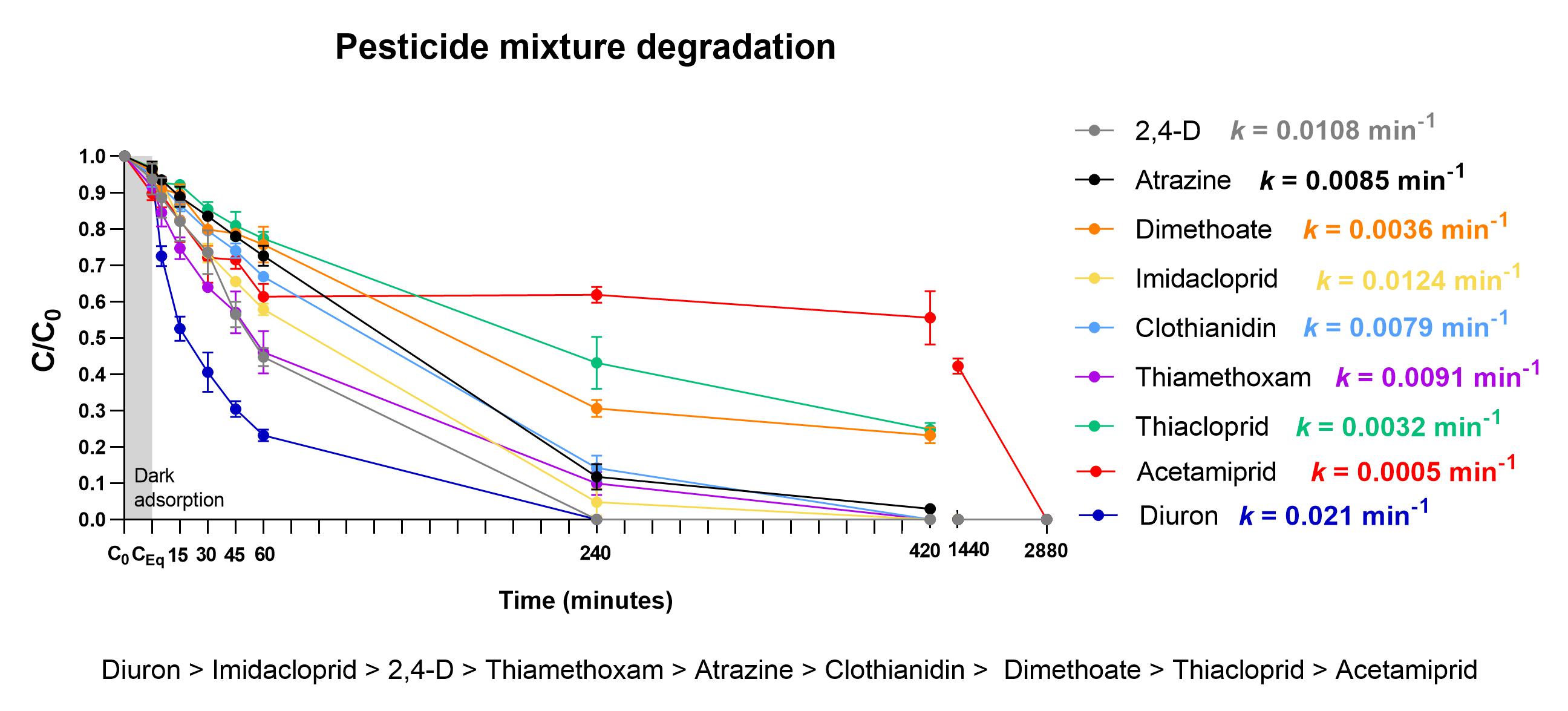 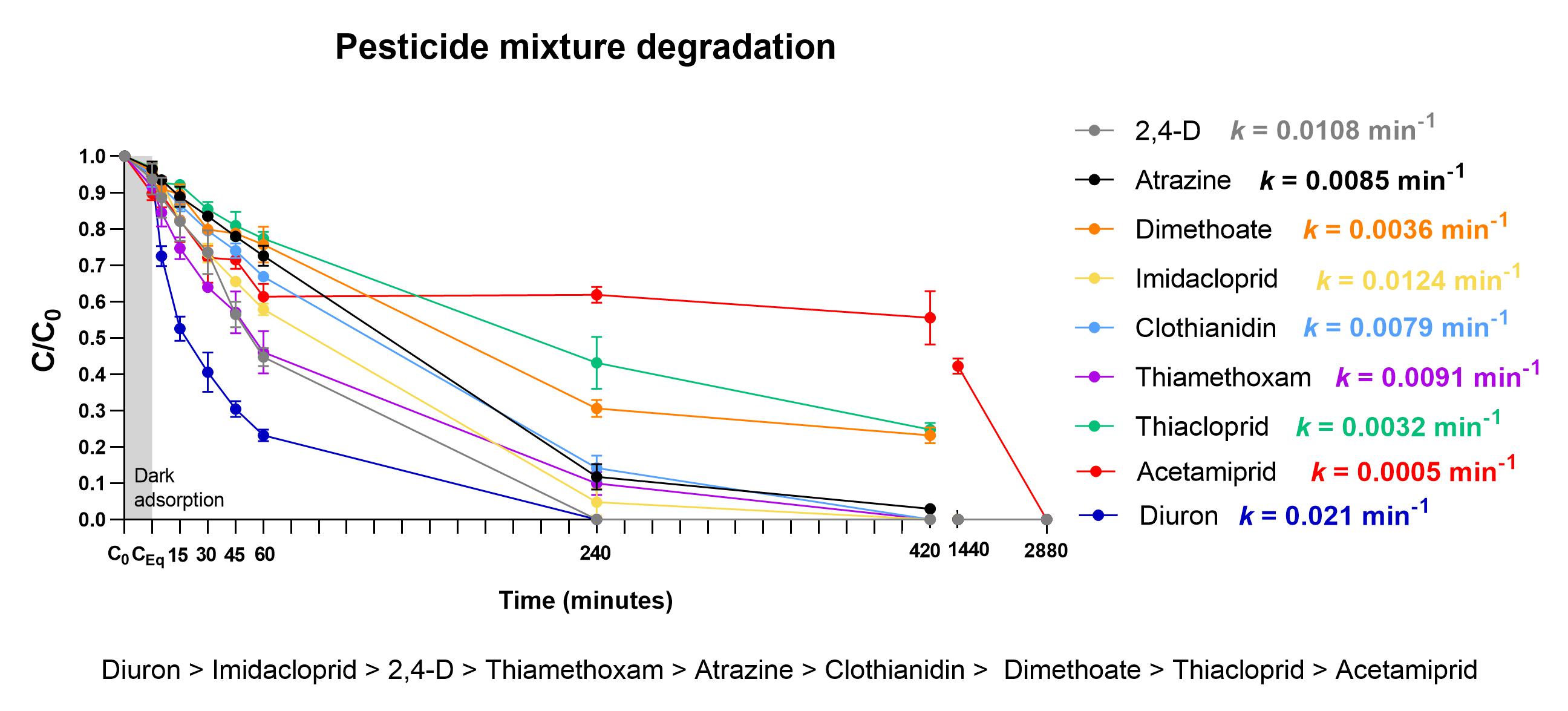 14
[Speaker Notes: Diuron and 2,4-D were completely degraded by 4h
Followed by Imidacloprid, Clothianidin and Thiamethoxam which were completely degraded by 7h
Atrazine, Dimethoate and thiacloprid were all degraded over 24h
And Acetamiprid was the pesticide with lower degradation rate with complete removal by 2880 min (48h)

The production of degradation products with similar structure as acetamiprid when evaluating the degradation of imidacloprid. 
These degradation products might have been accounted as acetamiprid, hence the plateau between 1 and 7 min of photocatalysis
chloropyridine rings]
Photocatalytic degradation of 
pesticides
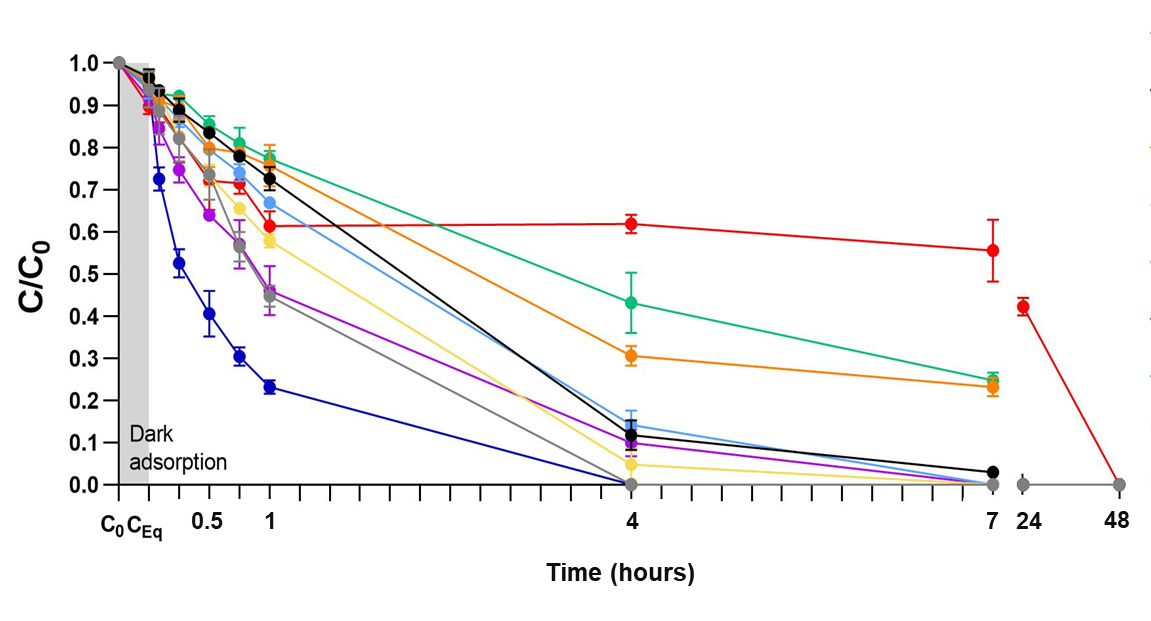 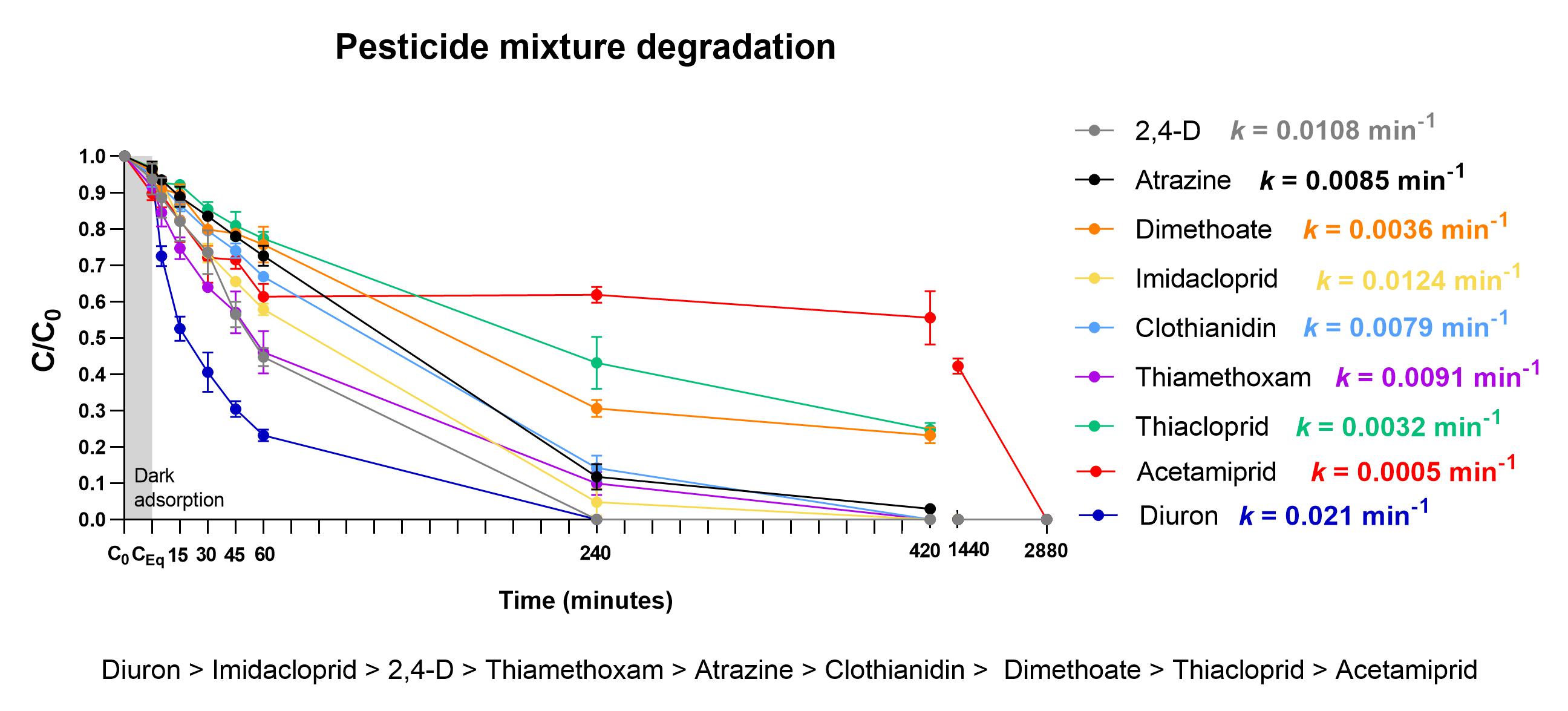 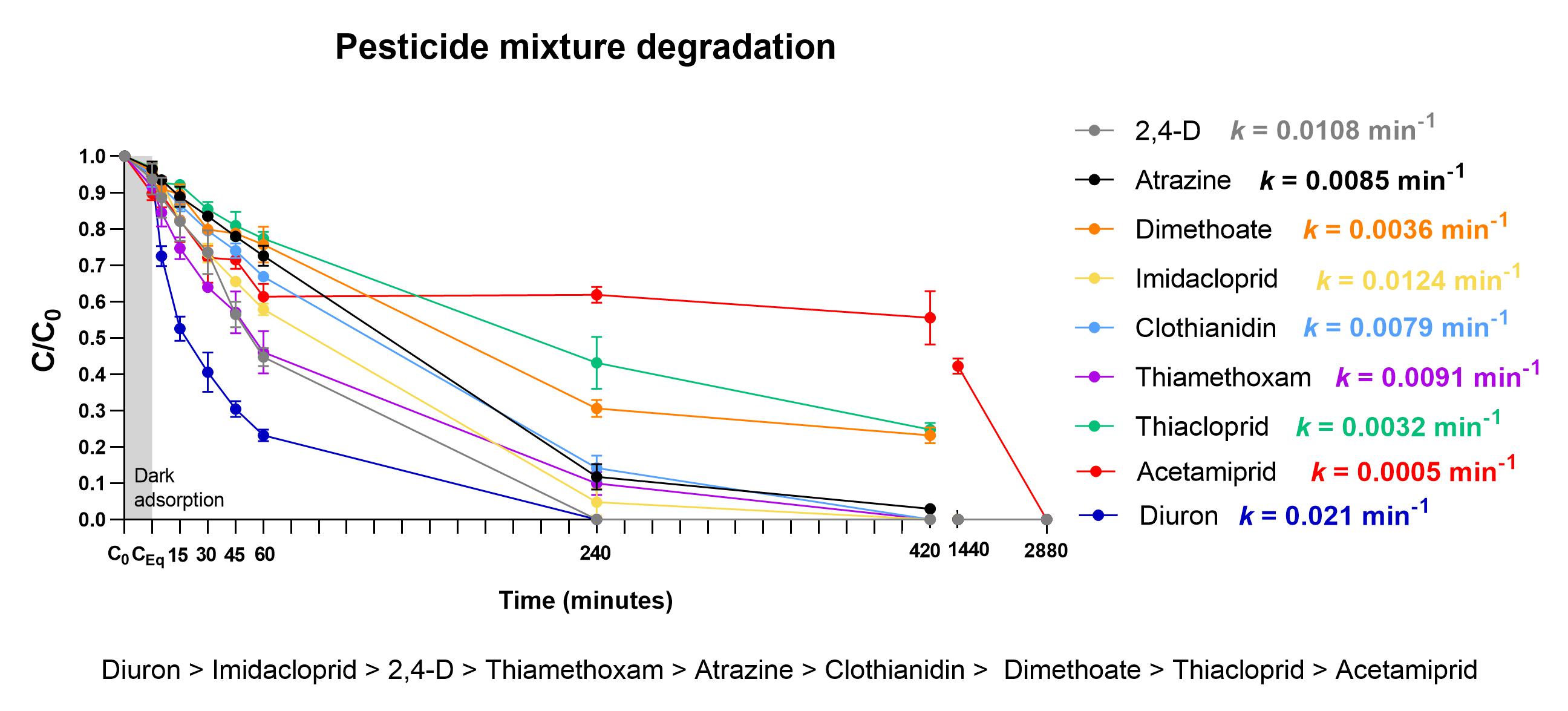 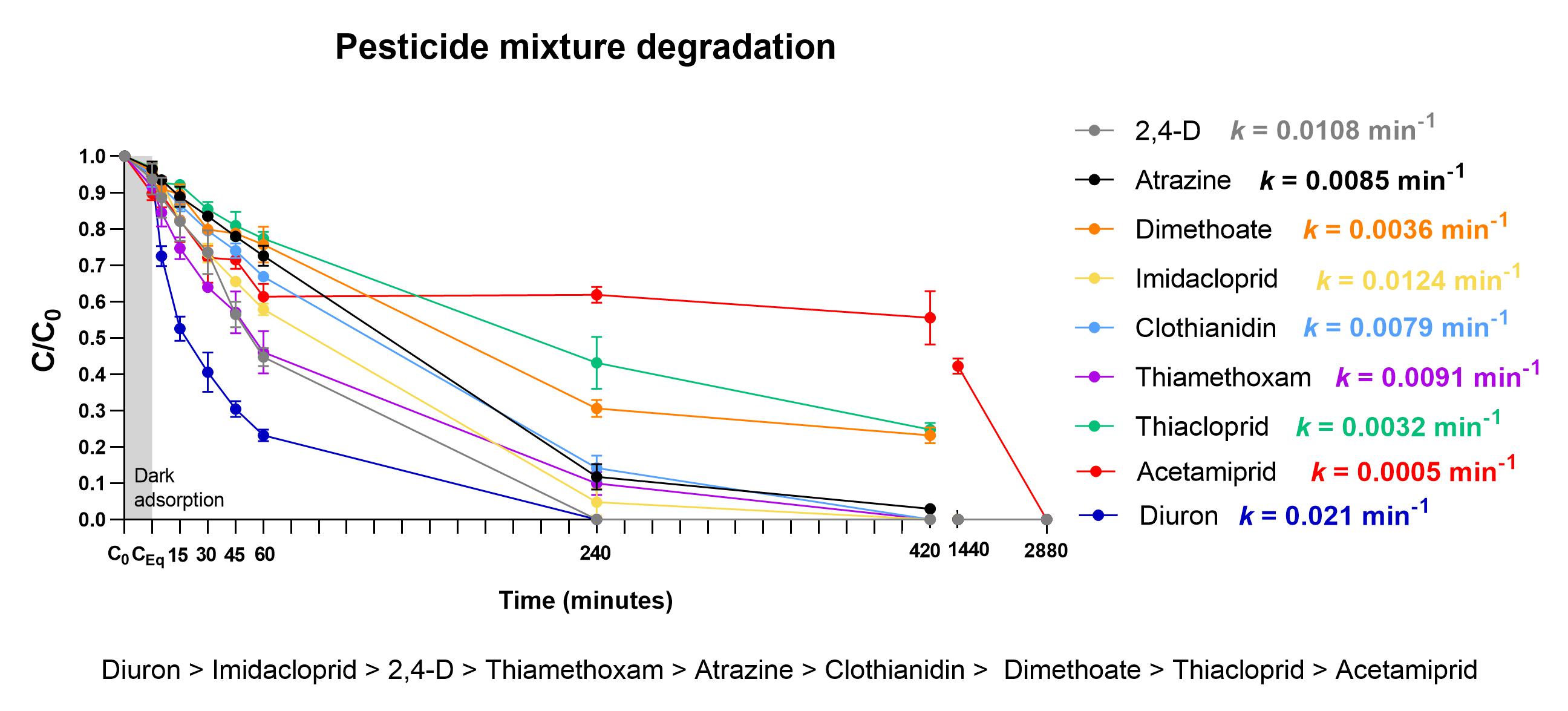 15
[Speaker Notes: Diuron and 2,4-D were completely degraded by 4h
Followed by Imidacloprid, Clothianidin and Thiamethoxam which were completely degraded by 7h
Atrazine, Dimethoate and thiacloprid were all degraded over 24h
And Acetamiprid was the pesticide with lower degradation rate with complete removal by 2880 min (48h)

The production of degradation products with similar structure as acetamiprid when evaluating the degradation of imidacloprid. 
These degradation products might have been accounted as acetamiprid, hence the plateau between 1 and 7 min of photocatalysis
chloropyridine rings]
Photocatalytic degradation of 
pesticides
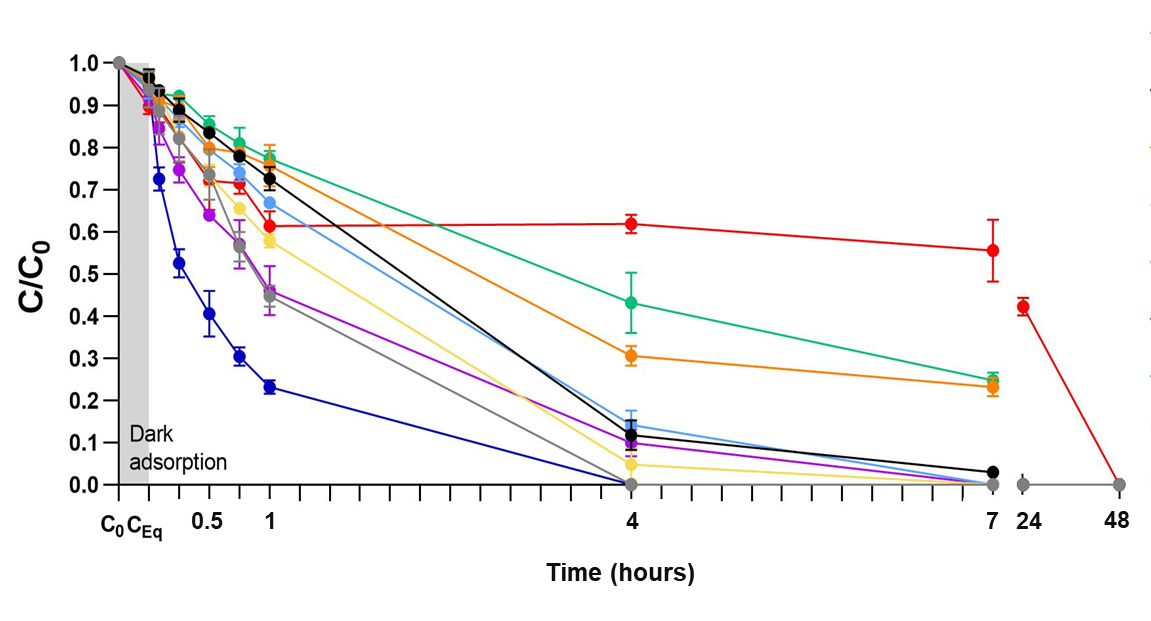 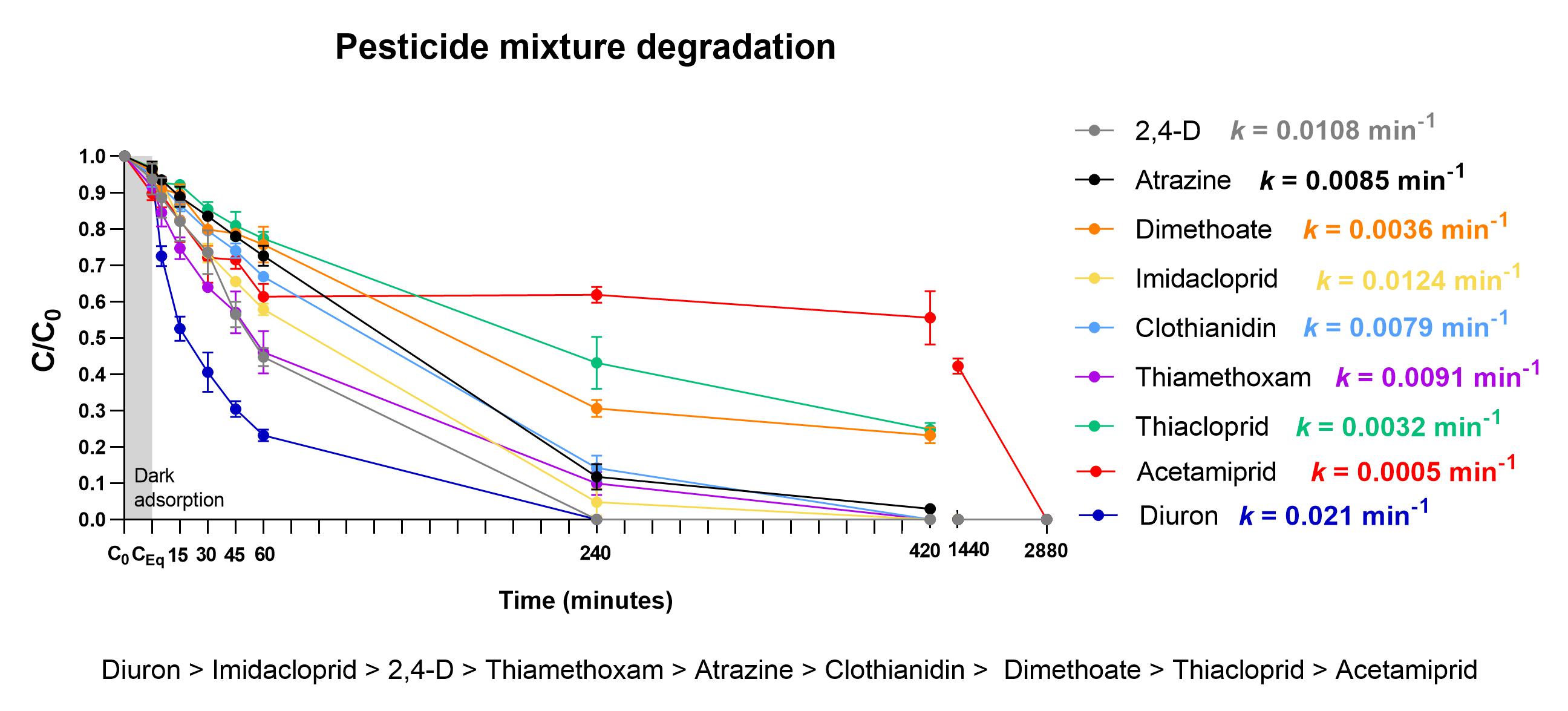 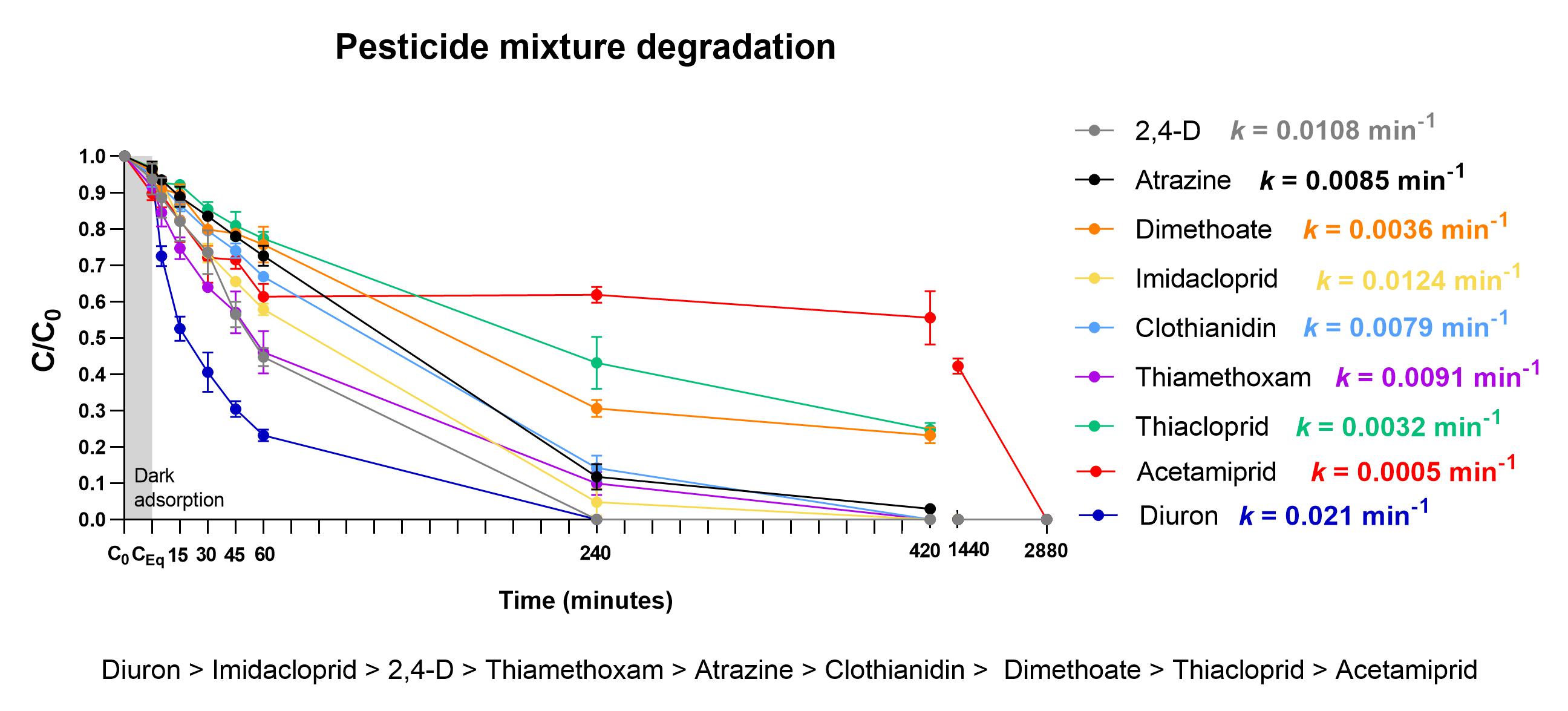 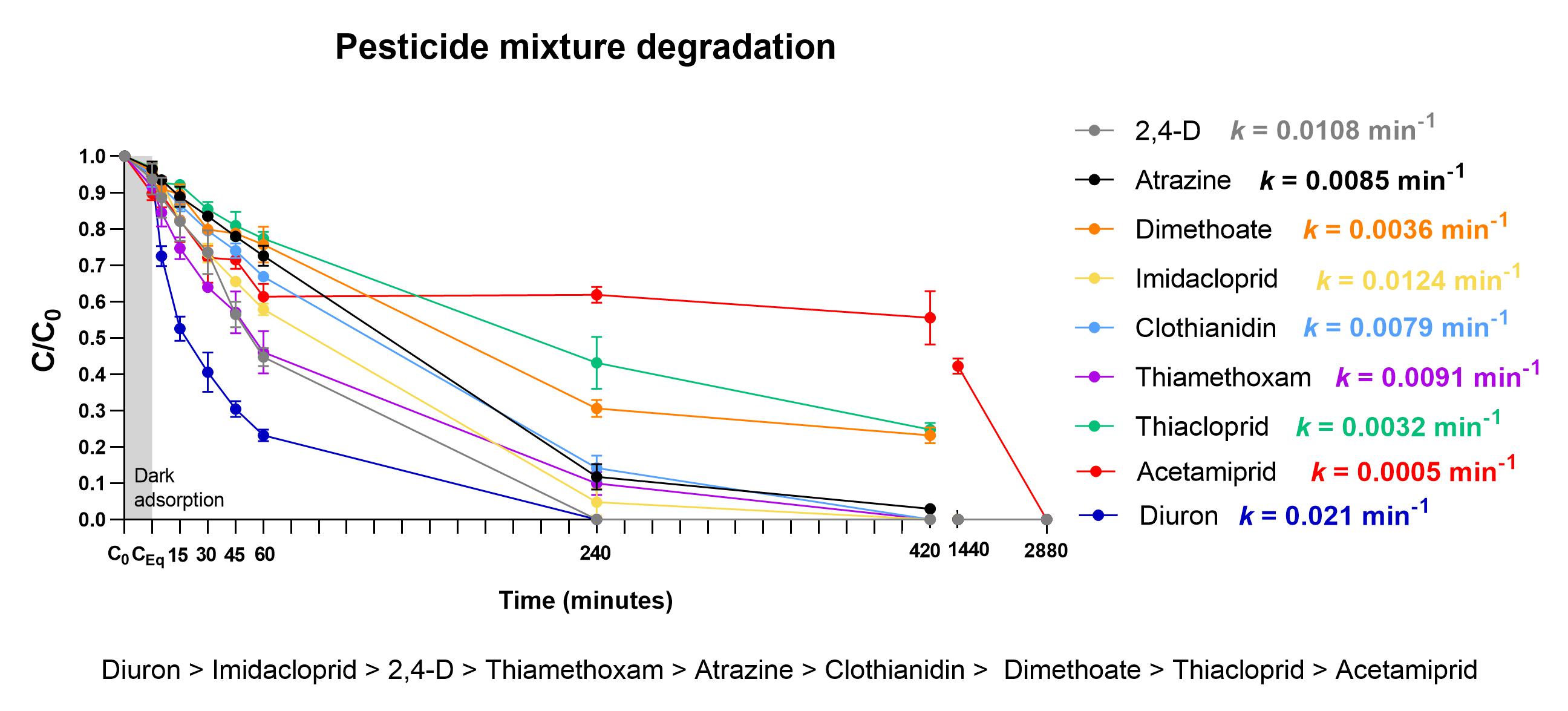 16
[Speaker Notes: Diuron and 2,4-D were completely degraded by 4h
Followed by Imidacloprid, Clothianidin and Thiamethoxam which were completely degraded by 7h
Atrazine, Dimethoate and thiacloprid were all degraded over 24h
And Acetamiprid was the pesticide with lower degradation rate with complete removal by 2880 min (48h)

The production of degradation products with similar structure as acetamiprid when evaluating the degradation of imidacloprid. 
These degradation products might have been accounted as acetamiprid, hence the plateau between 1 and 7 min of photocatalysis
chloropyridine rings]
Photocatalytic degradation of 
pesticides
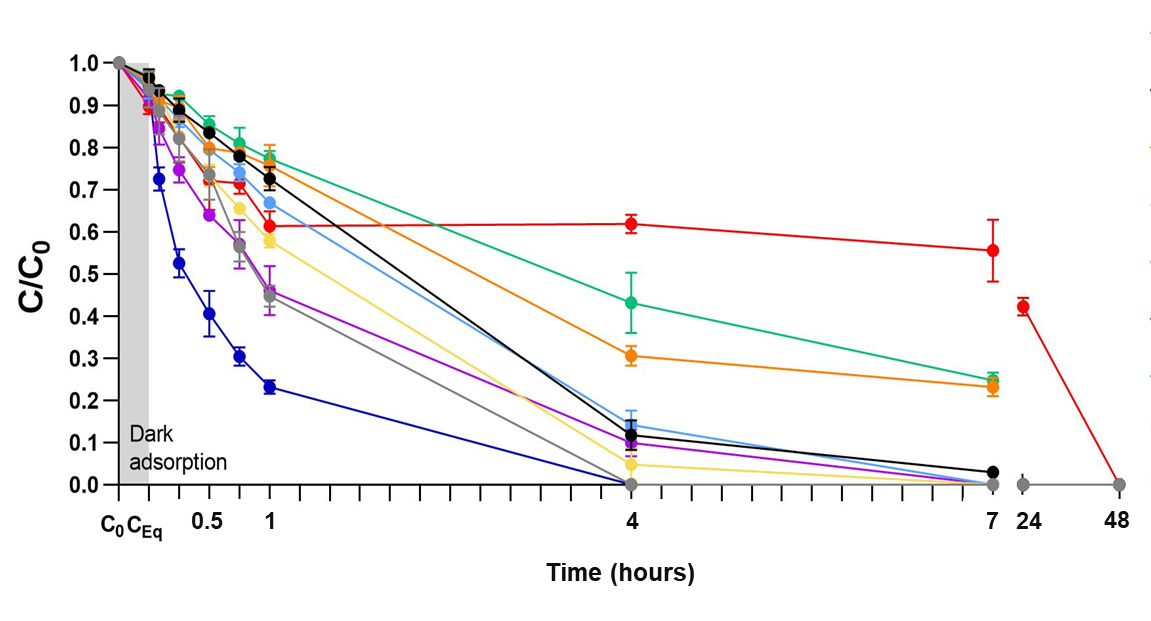 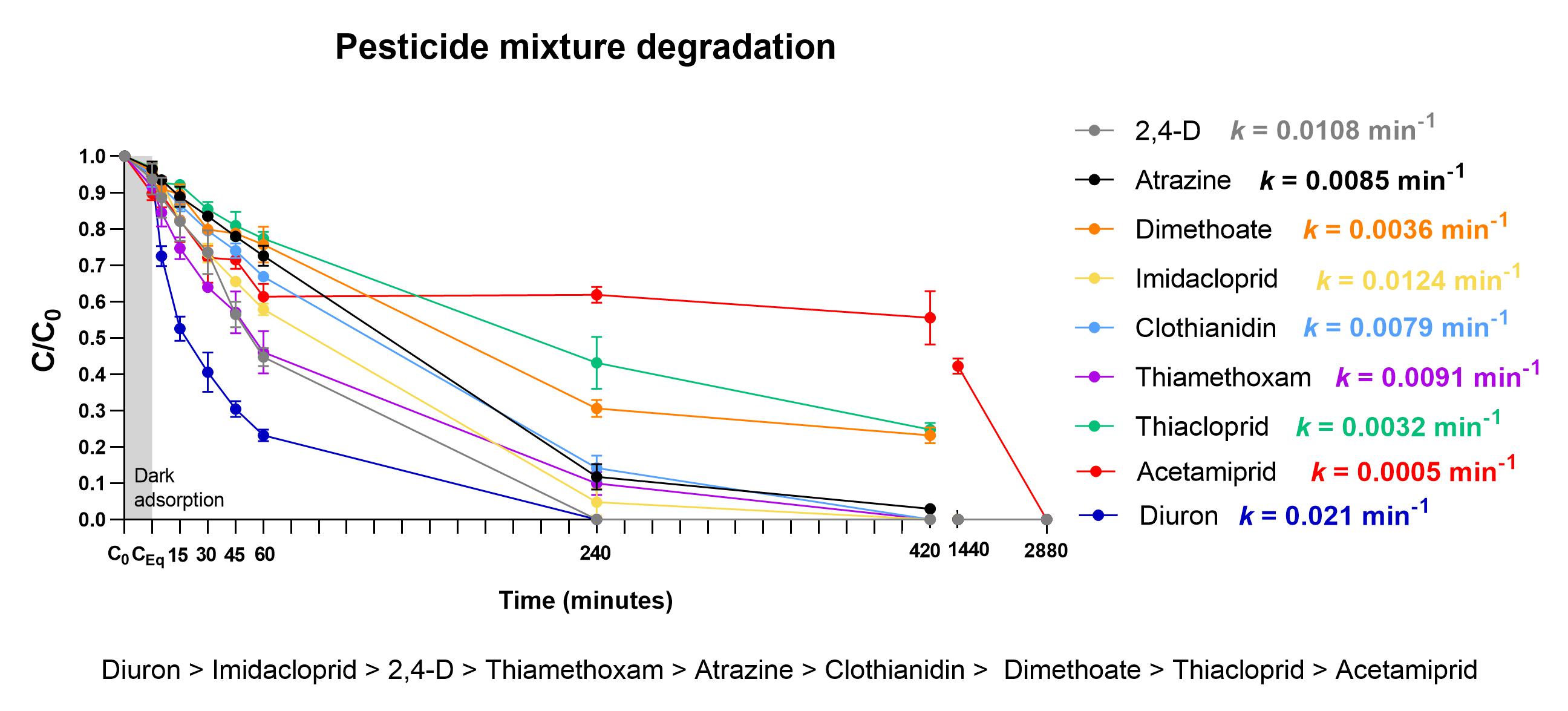 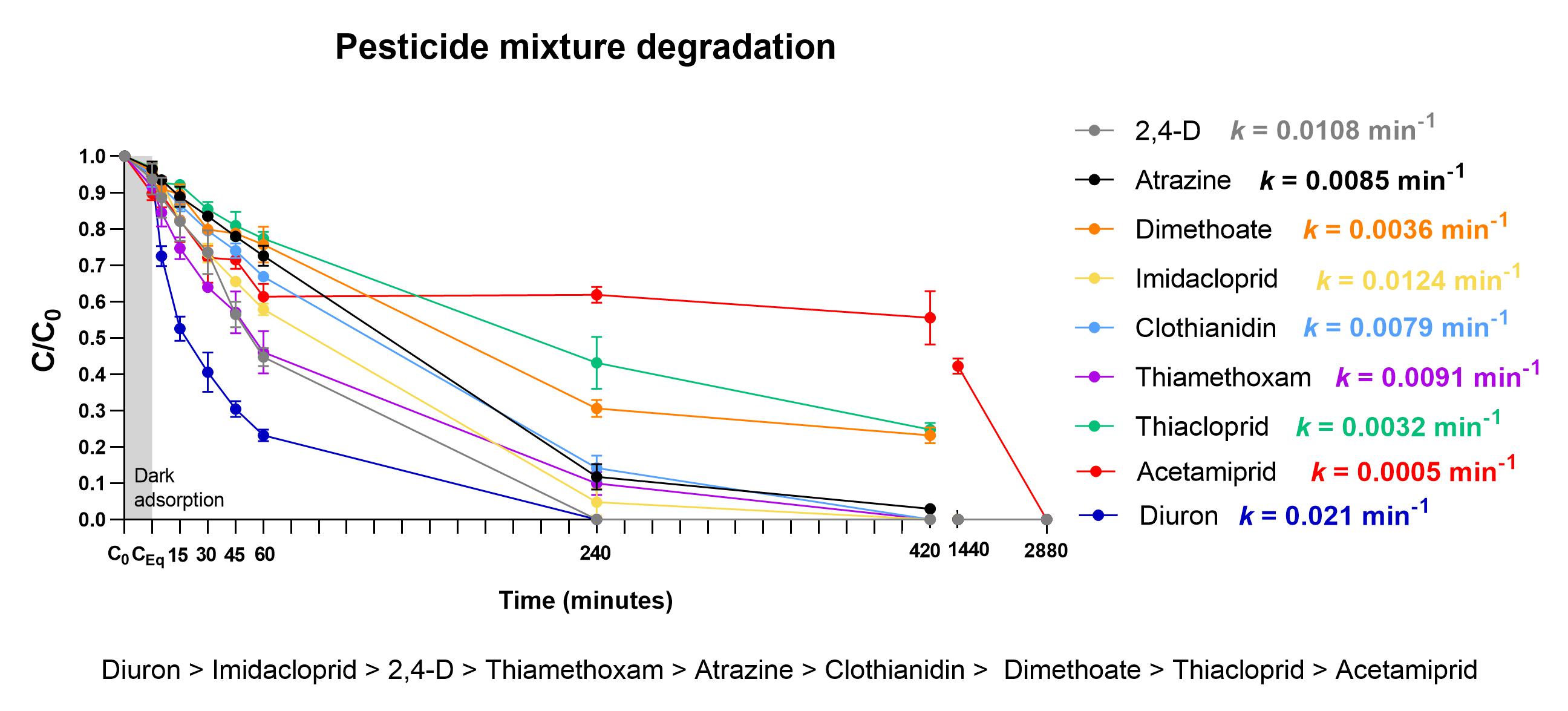 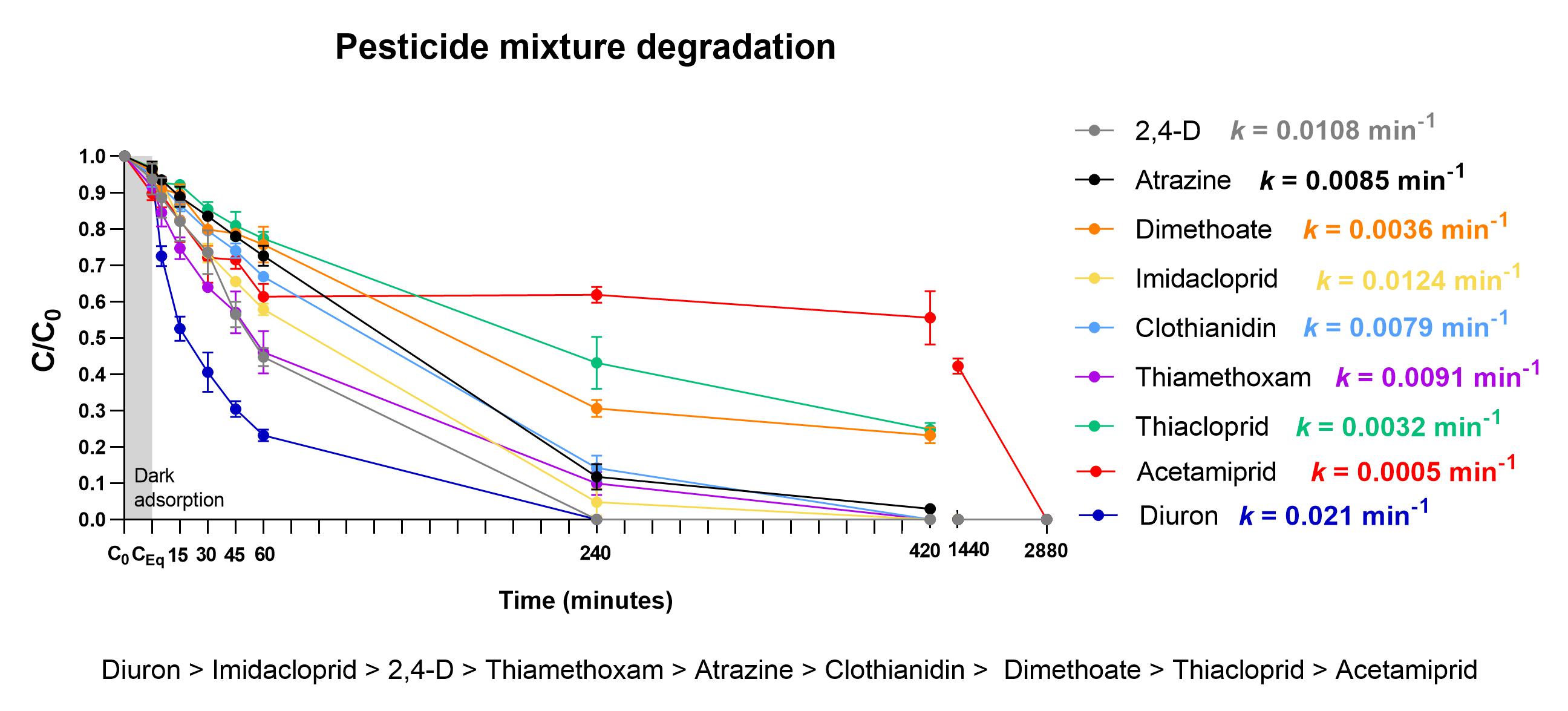 17
[Speaker Notes: Diuron and 2,4-D were completely degraded by 4h
Followed by Imidacloprid, Clothianidin and Thiamethoxam which were completely degraded by 7h
Atrazine, Dimethoate and thiacloprid were all degraded over 24h
And Acetamiprid was the pesticide with lower degradation rate with complete removal by 2880 min (48h)

The production of degradation products with similar structure as acetamiprid when evaluating the degradation of imidacloprid. 
These degradation products might have been accounted as acetamiprid, hence the plateau between 1 and 7 min of photocatalysis
chloropyridine rings]
Photocatalytic degradation of 
pesticides
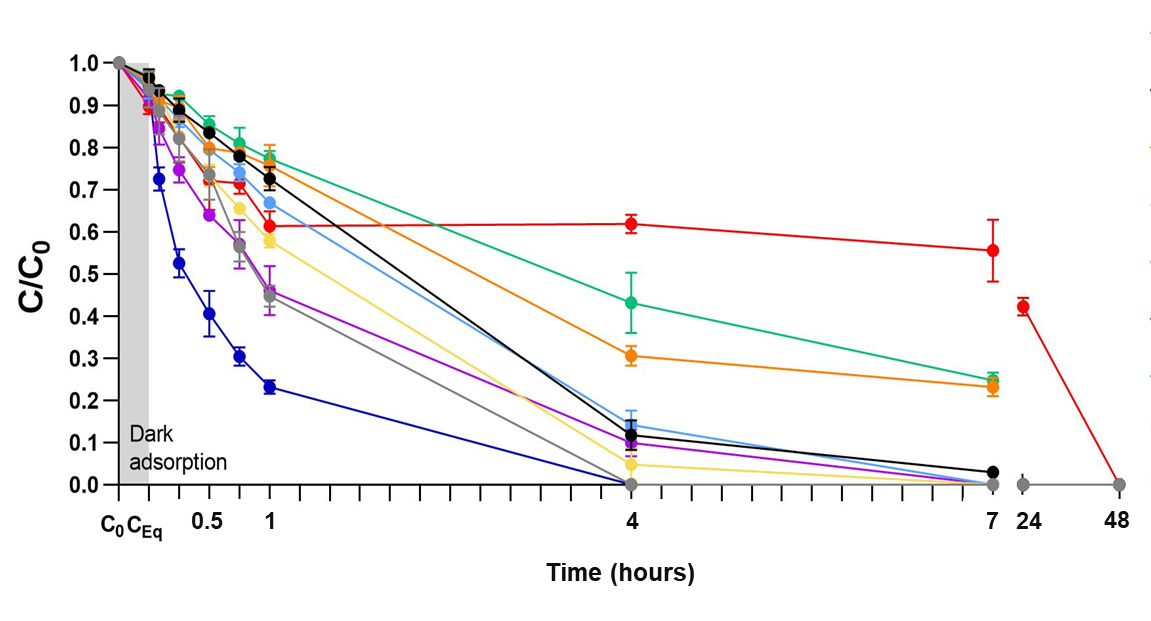 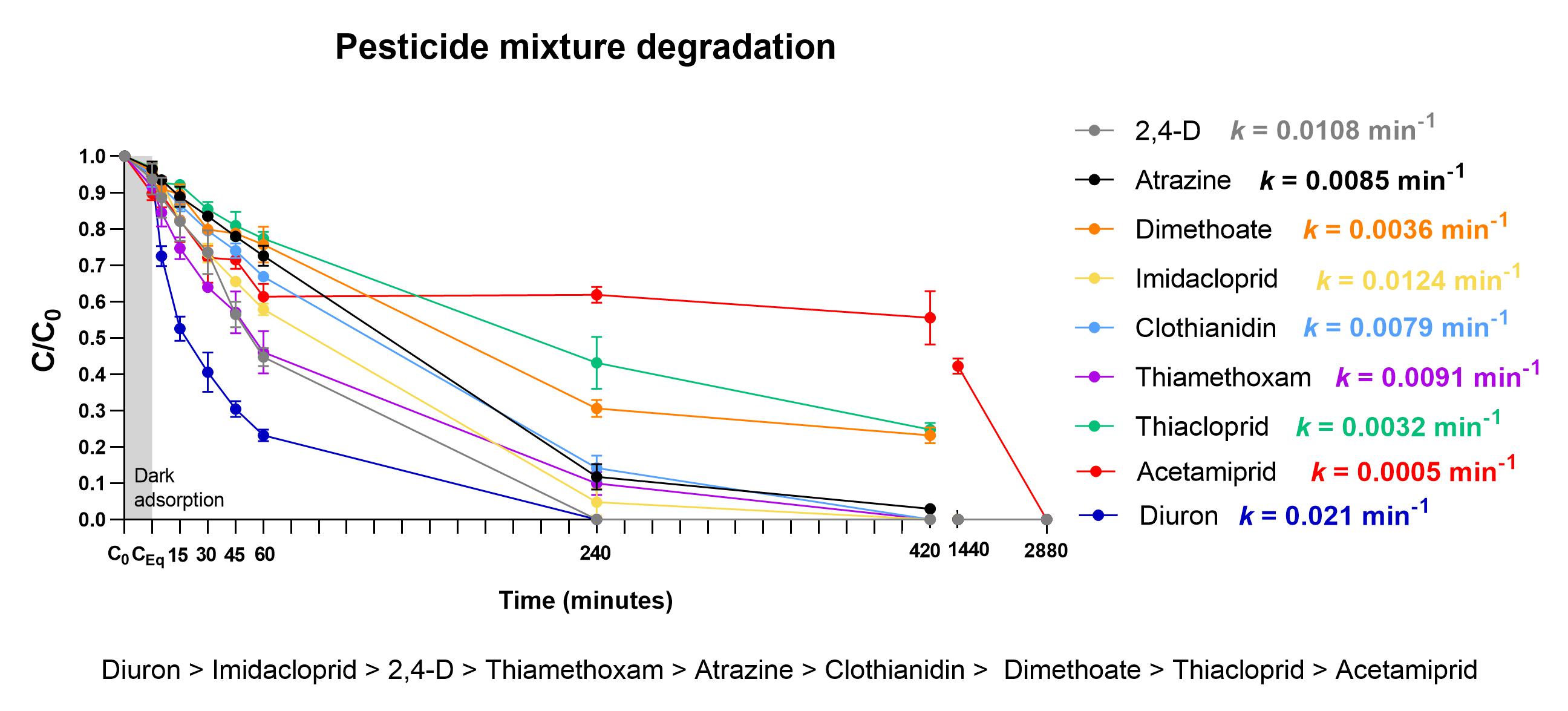 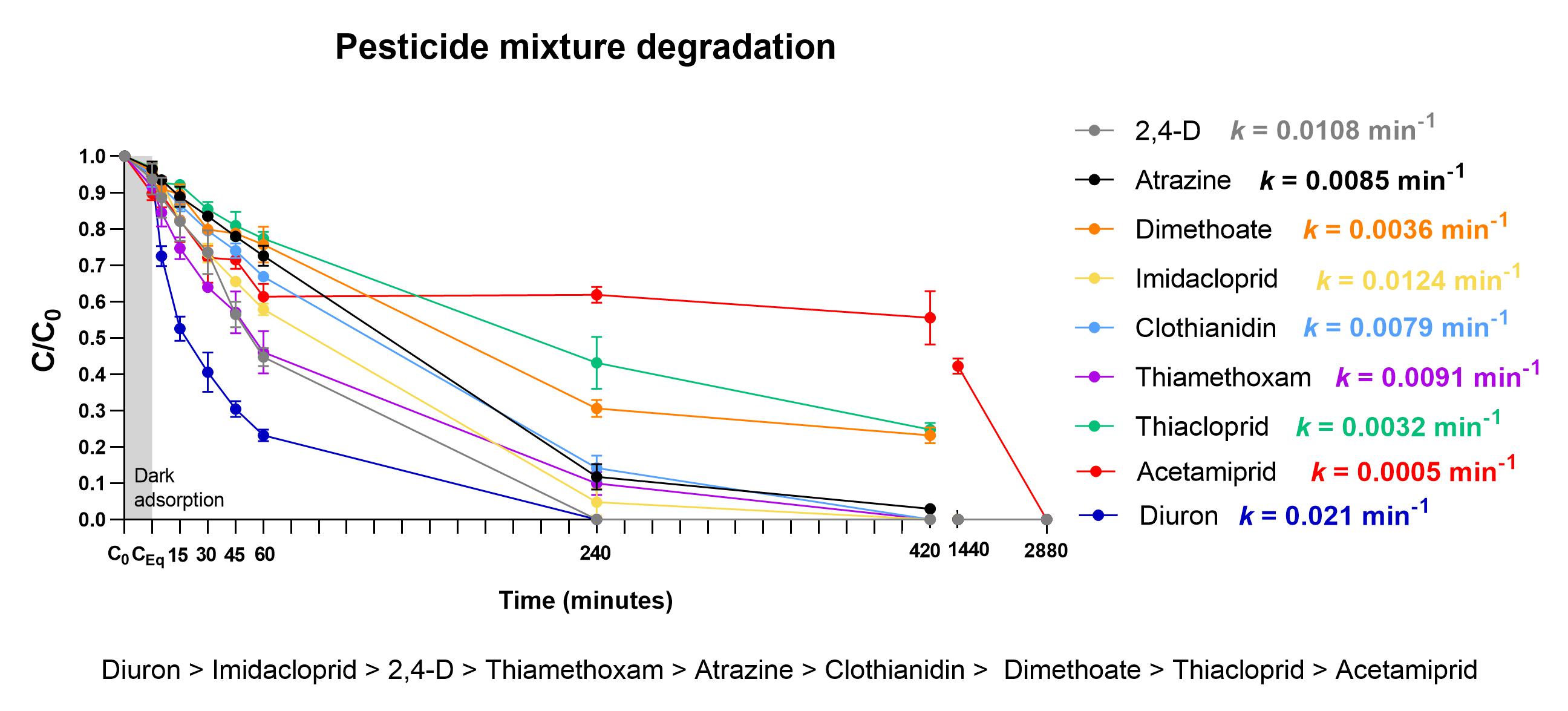 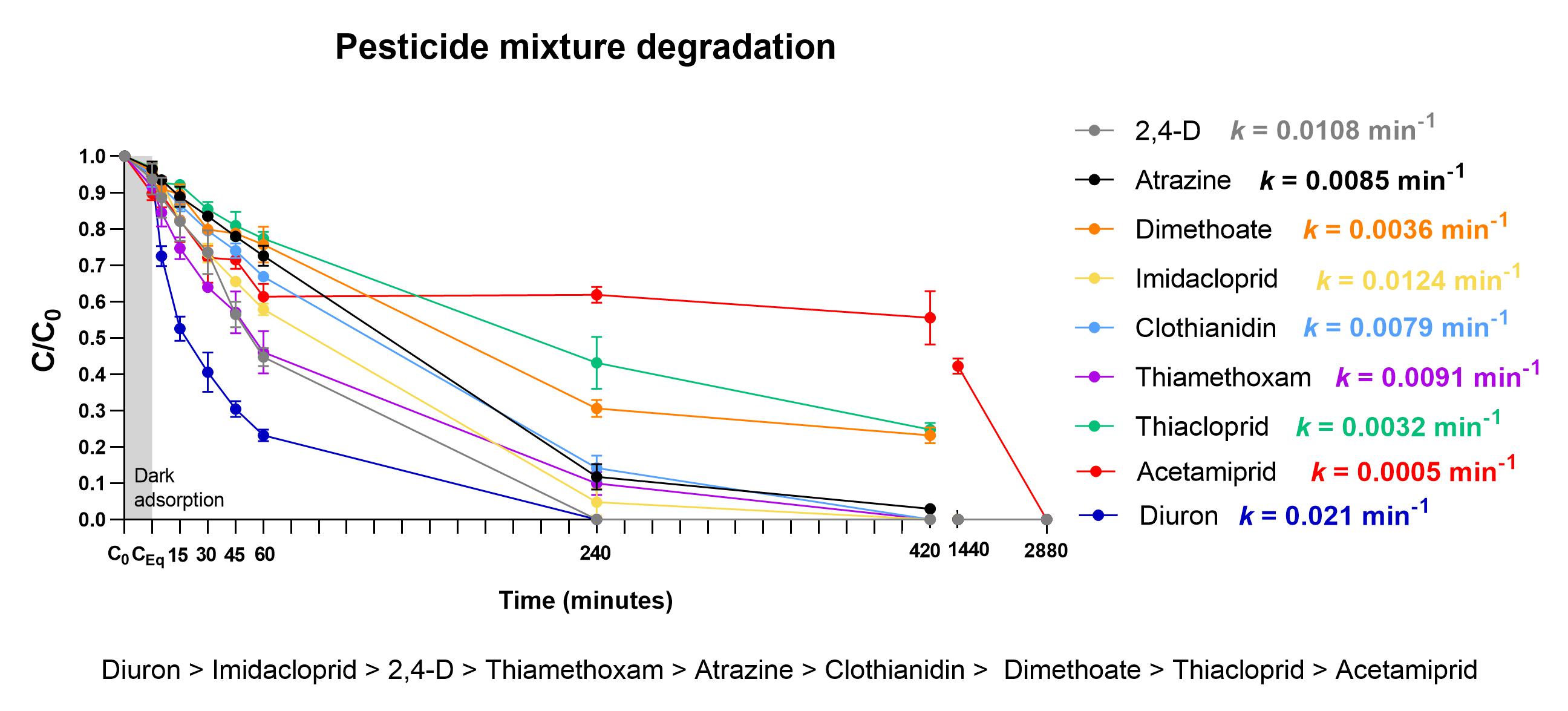 18
[Speaker Notes: Diuron and 2,4-D were completely degraded by 4h
Followed by Imidacloprid, Clothianidin and Thiamethoxam which were completely degraded by 7h
Atrazine, Dimethoate and thiacloprid were all degraded over 24h
And Acetamiprid was the pesticide with lower degradation rate with complete removal by 2880 min (48h)

The production of degradation products with similar structure as acetamiprid when evaluating the degradation of imidacloprid. 
These degradation products might have been accounted as acetamiprid, hence the plateau between 1 and 7 min of photocatalysis
chloropyridine rings]
Future work
Evaluate pesticide degradation individually.
Determine the generation of transformation products after photocatalytic treatment of pesticides. 
Implement the use of LEDs and coated beads in a reactor that will be applied at source.
Deploy and evaluate photocatalytic reactors in farms across Scotland.
19
[Speaker Notes: It is common to apply a combination of two or more pesticides in agriculture, which means they will be present as a mixture in the environment (Friends of the Earth 2019), however, it is highly unlikely that nine different pesticides will be applied at once at the same location. Therefore, to better understand the degradation rates and transformation products involved in the photocatalytic removal of pesticides, experimental solutions containing individual pesticides will be used in the next experiments.]
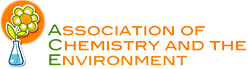 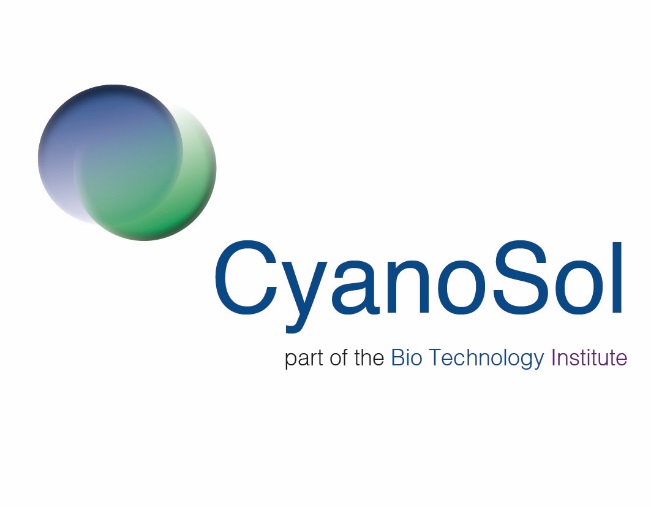 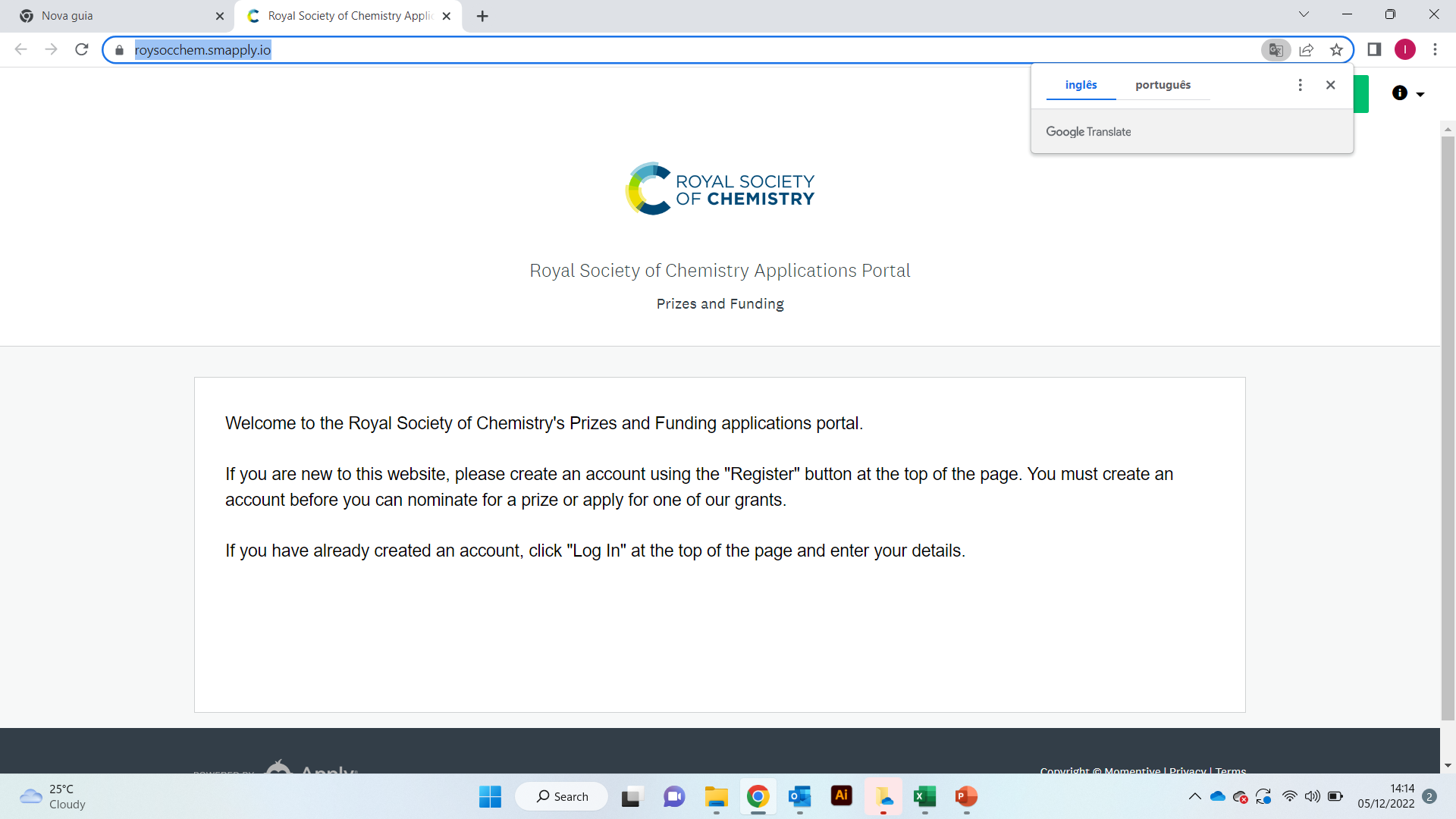 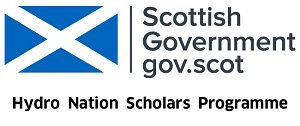 Thank you!
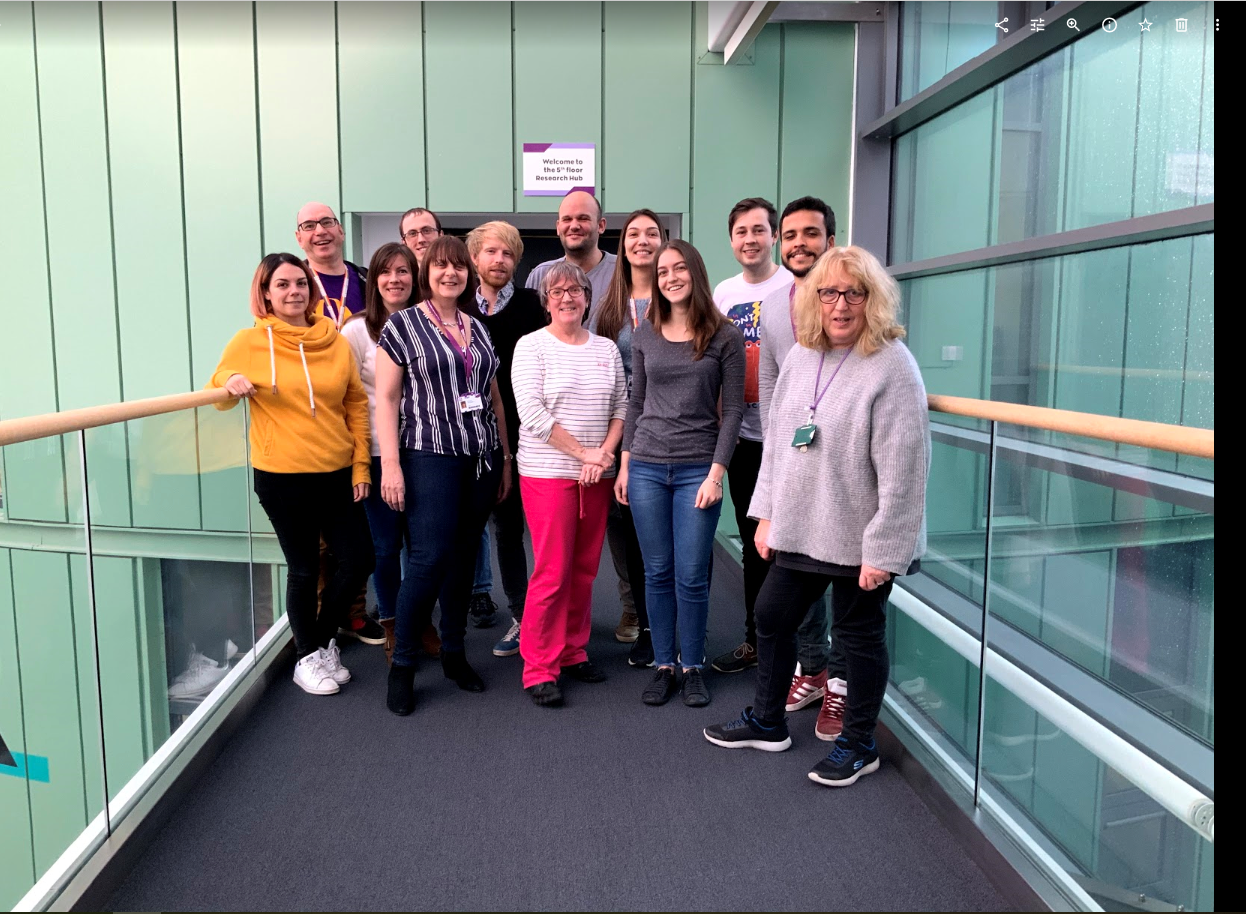 Questions?
Indira Menezes
i.de-menezes-castro@rgu.ac.uk
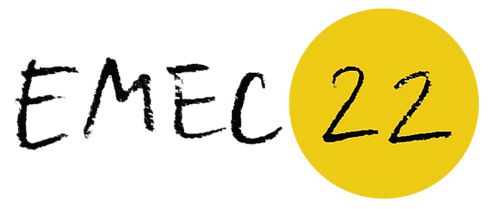 Aryl chloride
ether
Carboxylic acid
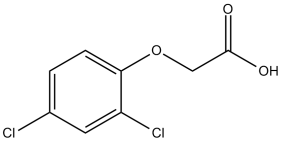 cyanoimine
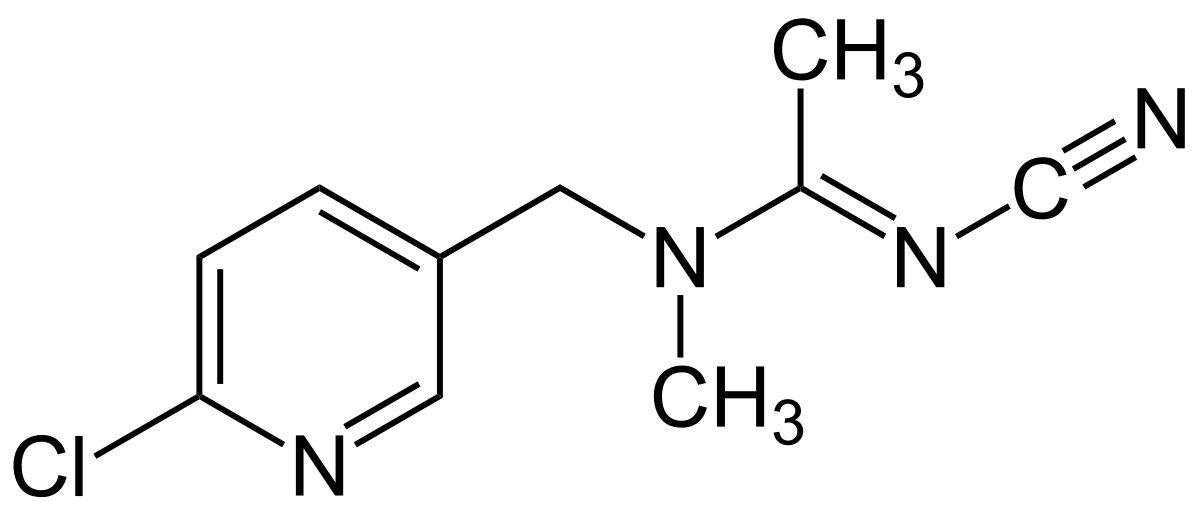 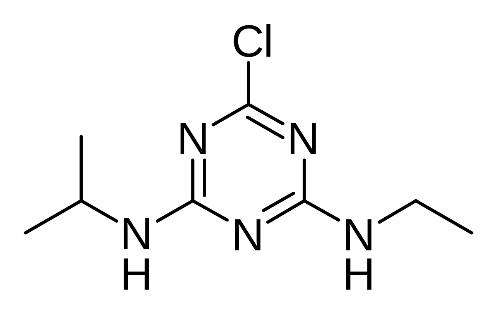 2,4-D
Acetamiprid
cyanoimine
nitroguanidine
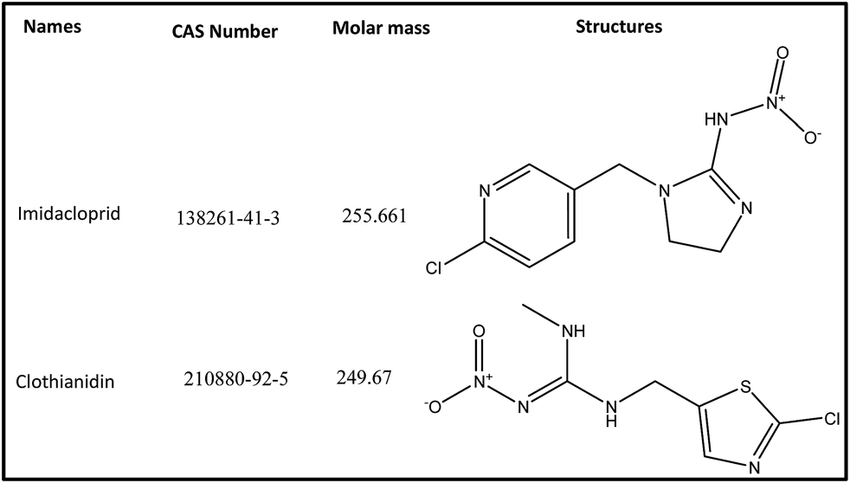 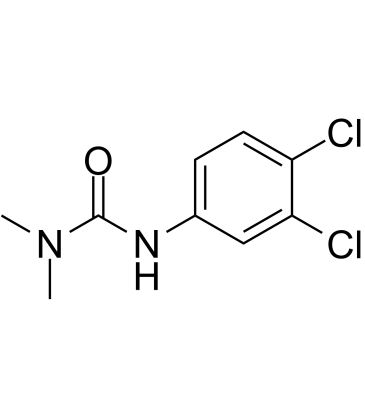 Atrazine
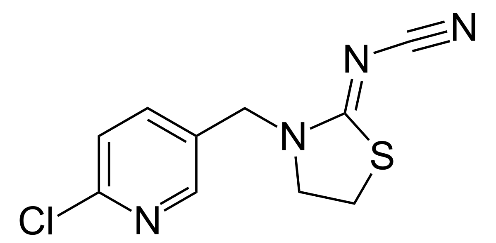 Aryl chloride
Diuron
Clothianidin
Thiacloprid
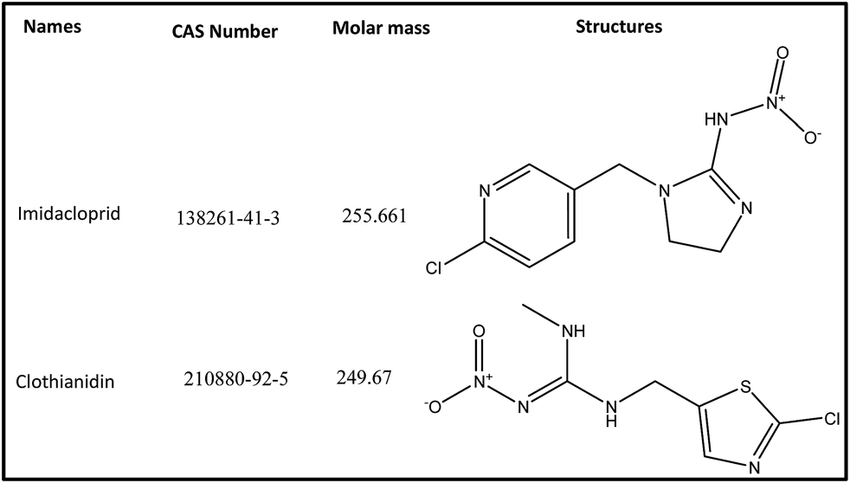 nitroguanidine
nitroguanidine
Organophosphate ester???
No =O
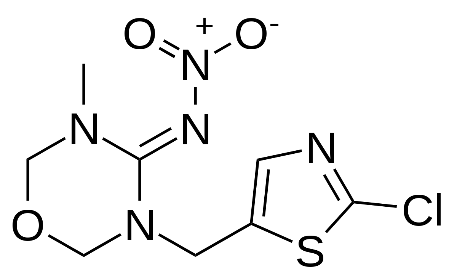 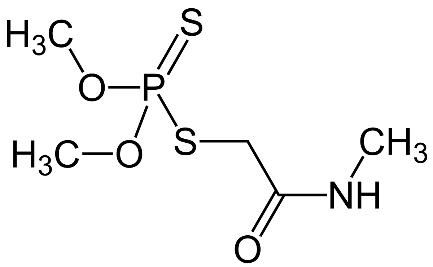 Imidacloprid
Thiamethoxam
Dimethoate
[Speaker Notes: Herbicides – diuron, atrazine, 2,4-D]